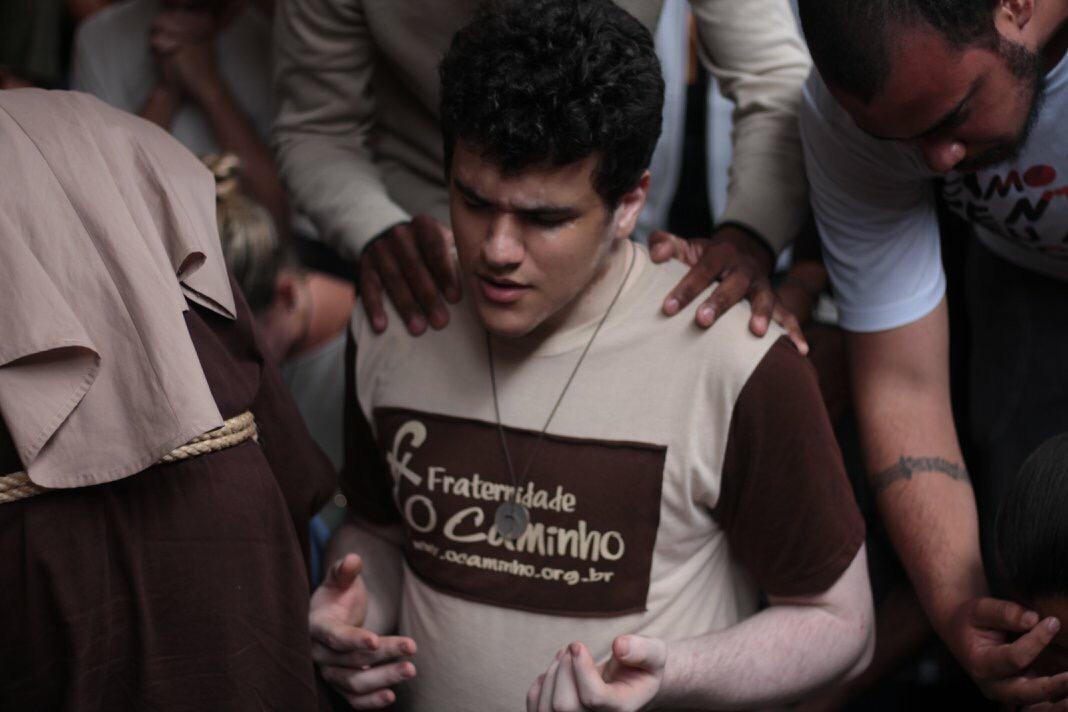 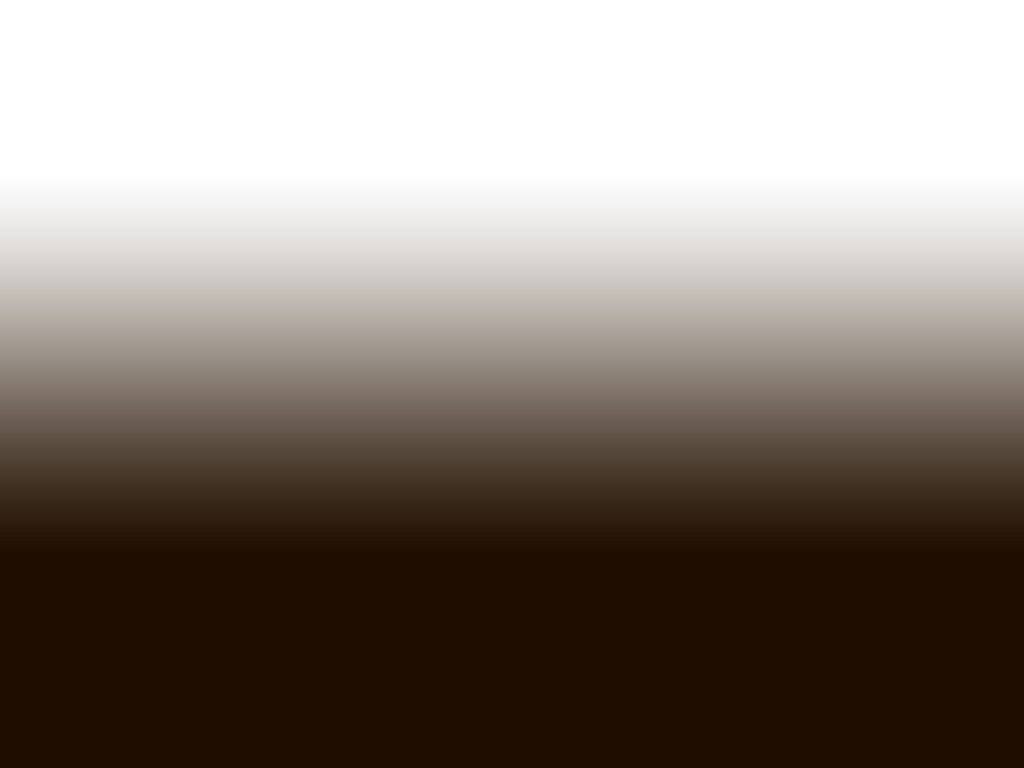 INTERCESSÃOMódulo VI – Cura Espiritual
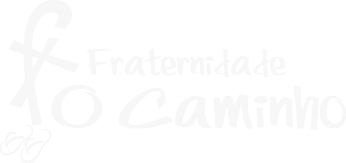 Conteúdo formativo ®
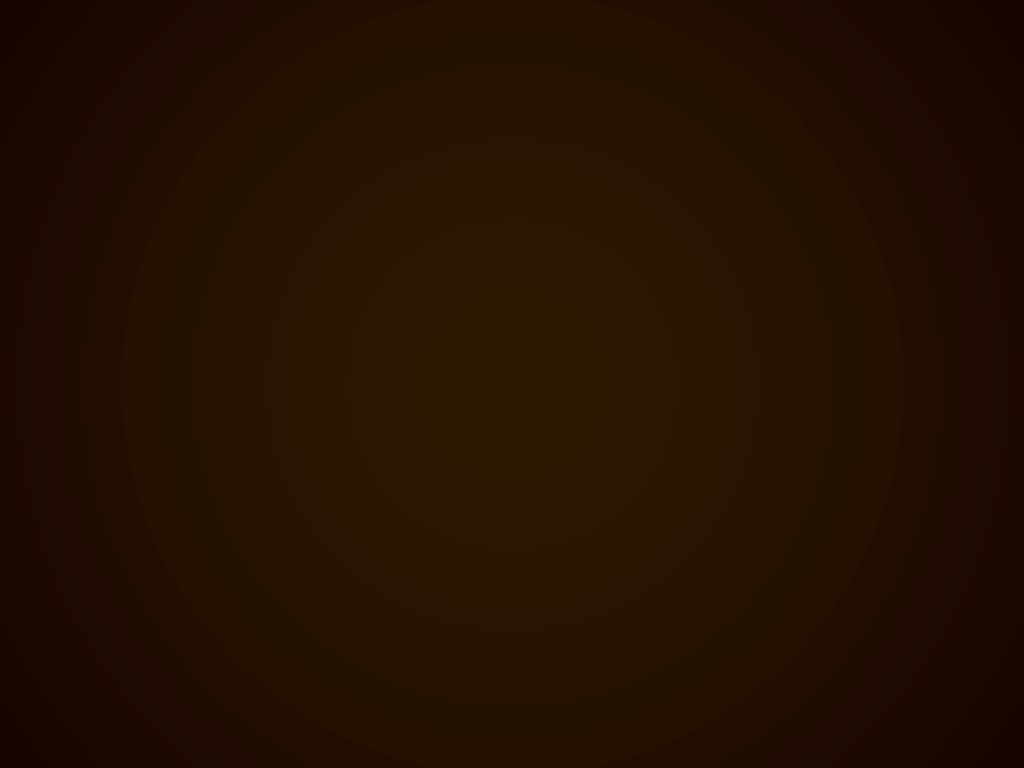 Sumário
1. Introdução
2. As três categorias dos pecadores
3. A raíz do pecado
4. A cura das emoções
5. Oração para curar os canais da mente
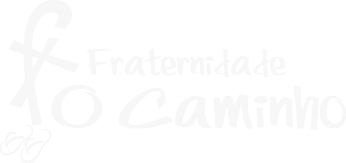 Conteúdo formativo ®
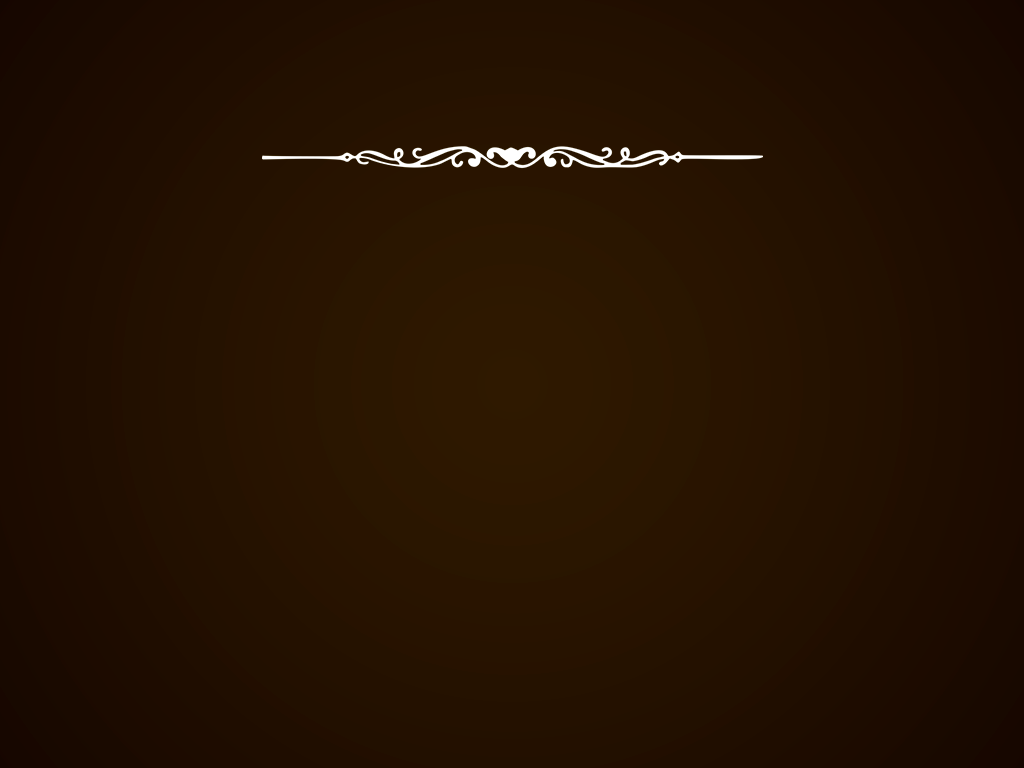 1. Introdução
Jesus não veio para curar somente no corpo, 
mas também na alma (Mt 11, 28-30). 
A cura interior que pedimos ao Senhor, 
este encontro que temos com Ele 
pode ser considerado sob quatro aspectos. 

São aspectos de que já ouvimos falar várias vezes, não é nenhuma coisa nova:
A cura espiritual
A cura psíquica
A cura física
A cura que liberta
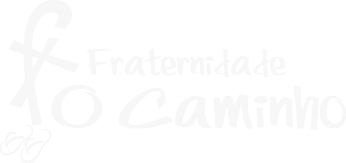 Conteúdo formativo ®
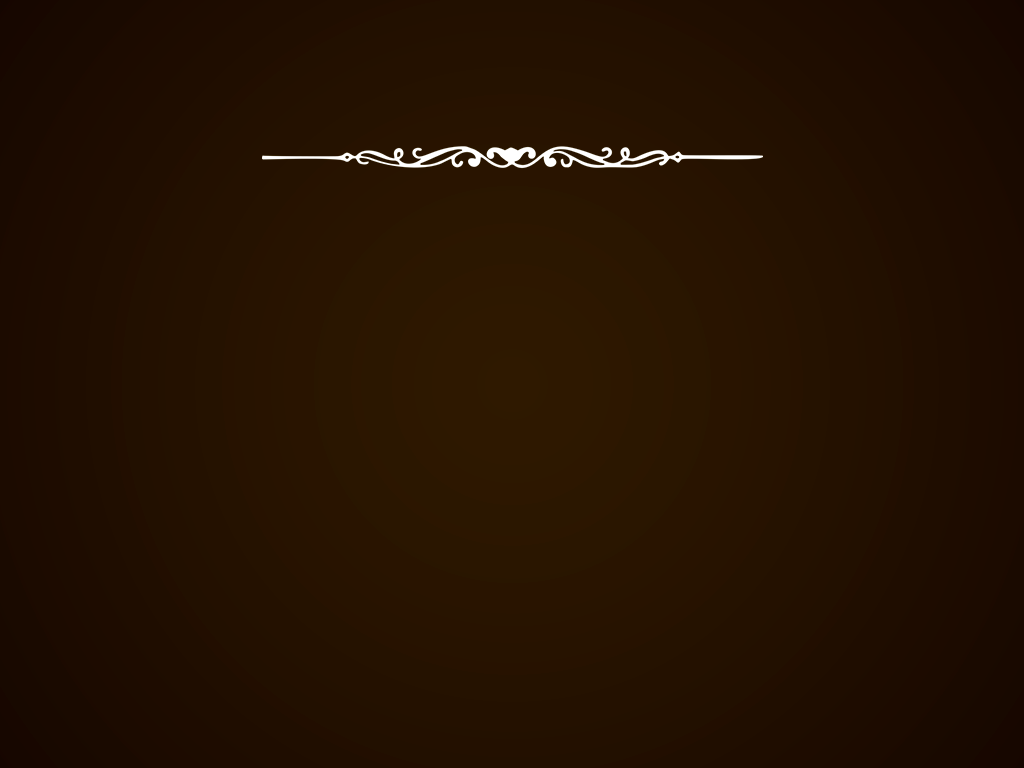 1. Introdução
Por cura espiritual, não entendemos somente a cura dos pecados, 
mas, também, das raízes do pecado.

A cura psíquica é aquela que geralmente chamamos de cura interior; 
portanto, a cura de todas as nossas emoções: 
medo, raiva, solidão, tensões de cada tipo, estresse na vida, 
todos esses desequilíbrios das nossas emoções.
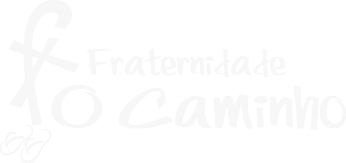 Conteúdo formativo ®
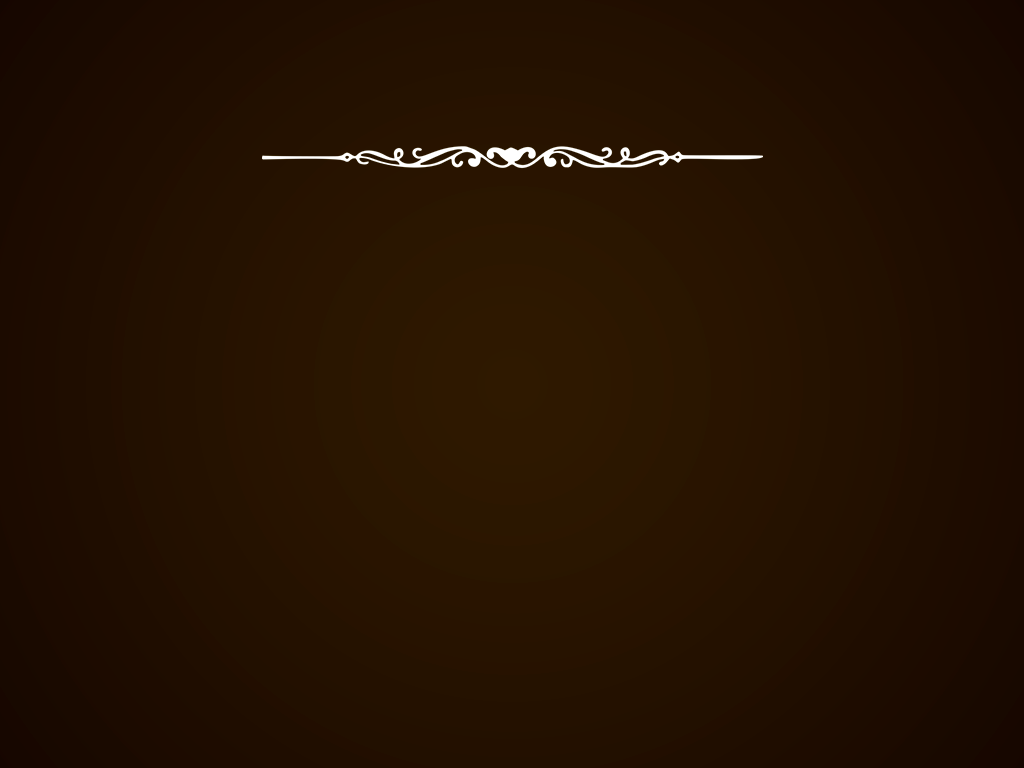 1. Introdução
A cura física já ouvimos falar várias vezes.

A cura que liberta é a cura dos ataques do inimigo 
ou dos resultados que estes ataques deixam na nossa vida.

Devemos ser muito claros: a maioria das doenças, dos sofrimentos que temos, 
não são redentores, por isso Deus quer nos libertar. 
Trata-se de doenças, ou melhor, de sofrimentos que, frequentemente, 
são resultados do pecado, por isso adentraremos um pouco neste contexto.
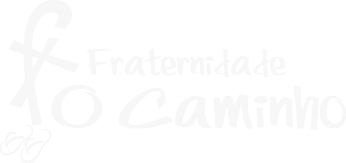 Conteúdo formativo ®
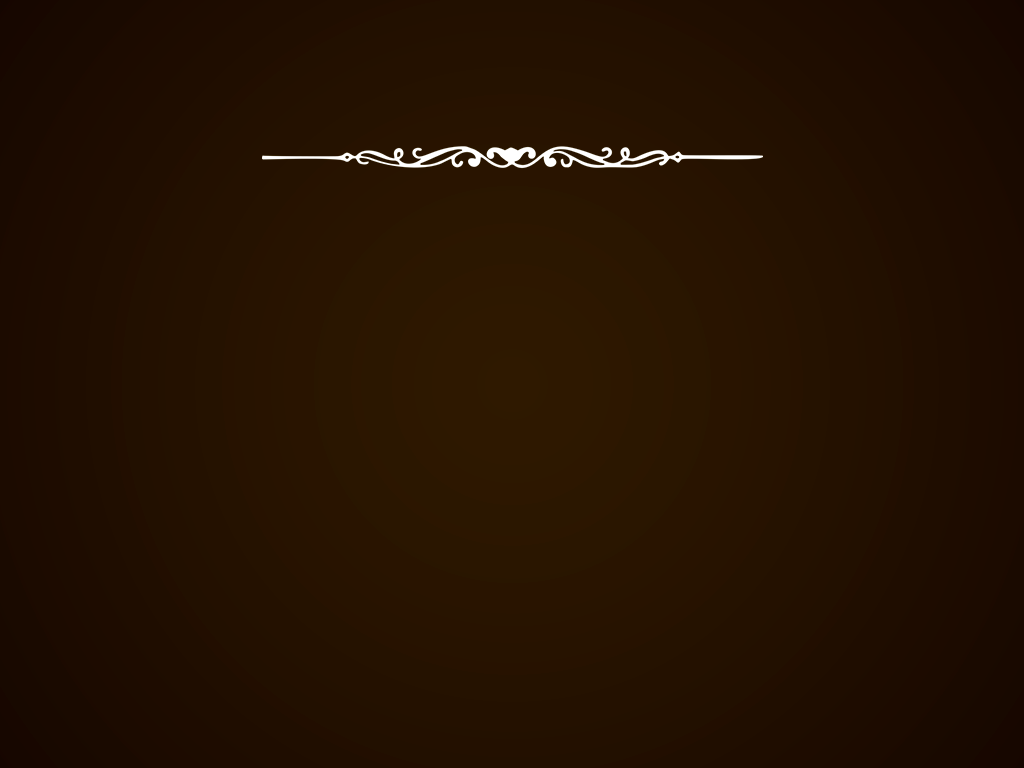 2. As três categorias dos pecadores
Um grande psiquiatra alemão, Karl Menninger, afirma 
que podemos classificar os pecadores em três categorias. Para Menninger, 
pecador não é somente a pessoa que peca moralmente, mas quem faz o mal.

O pecador criminoso: Ser consciente de ter pecado, mas ao mesmo tempo pensar que não pode sair da situação. Um criminoso que está pagando sua pena na prisão, mas se afirma inocente mesmo sabendo não o ser, no seu coração diz: “eu sei que sou criminoso, mas não posso fazer nada”. É a categoria do criminoso que, pagando sua pena, já está pensando no que deverá fazer quando sair da prisão, repetindo as mesmas ações, porque não vê uma saída e diz: “esta é a minha situação”.
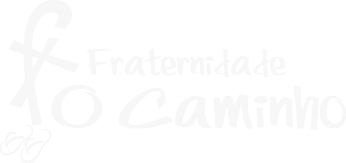 Conteúdo formativo ®
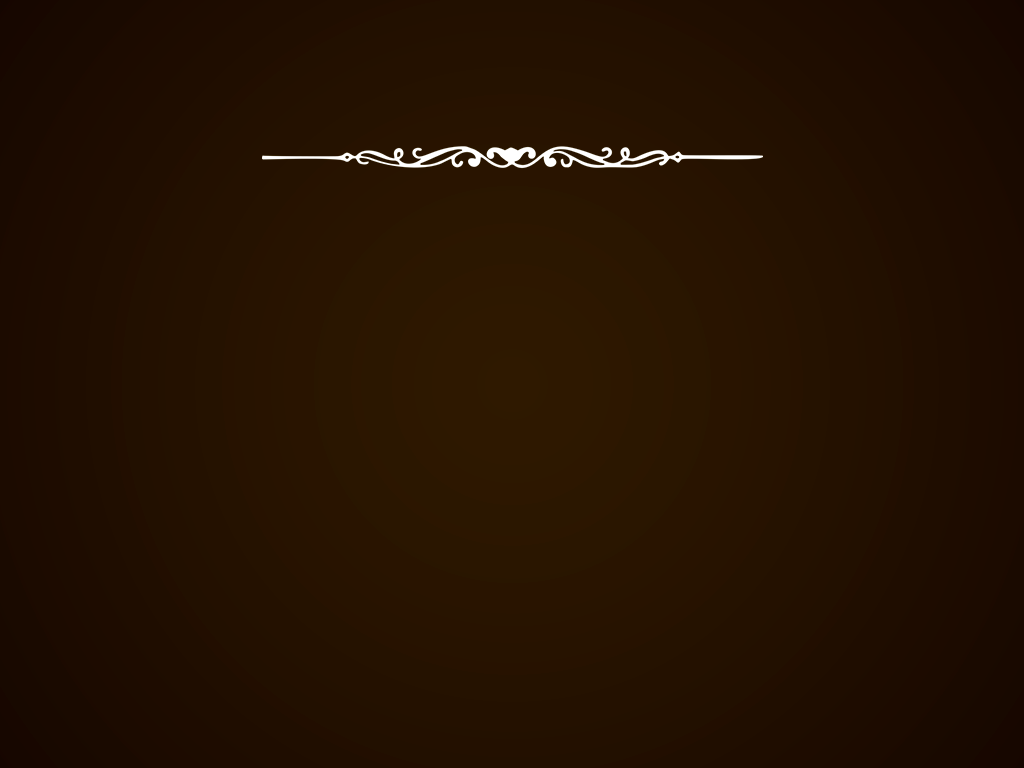 2. As três categorias dos pecadores
Segundo Menninger esta é a situação de muitos que praticam o mal. 
Muitos pecadores falam para si mesmo: 
“eu sou, de fato assim, sou uma pessoa cheia de raiva, o que quer? 
Não estou contente comigo mesmo, mas sou aquilo que sou. 
Este é o meu caráter, este é o meu temperamento, 
vocês devem me aceitar assim como sou e fim!”.
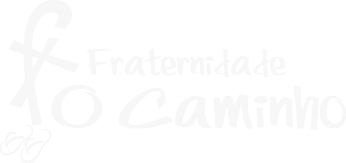 Conteúdo formativo ®
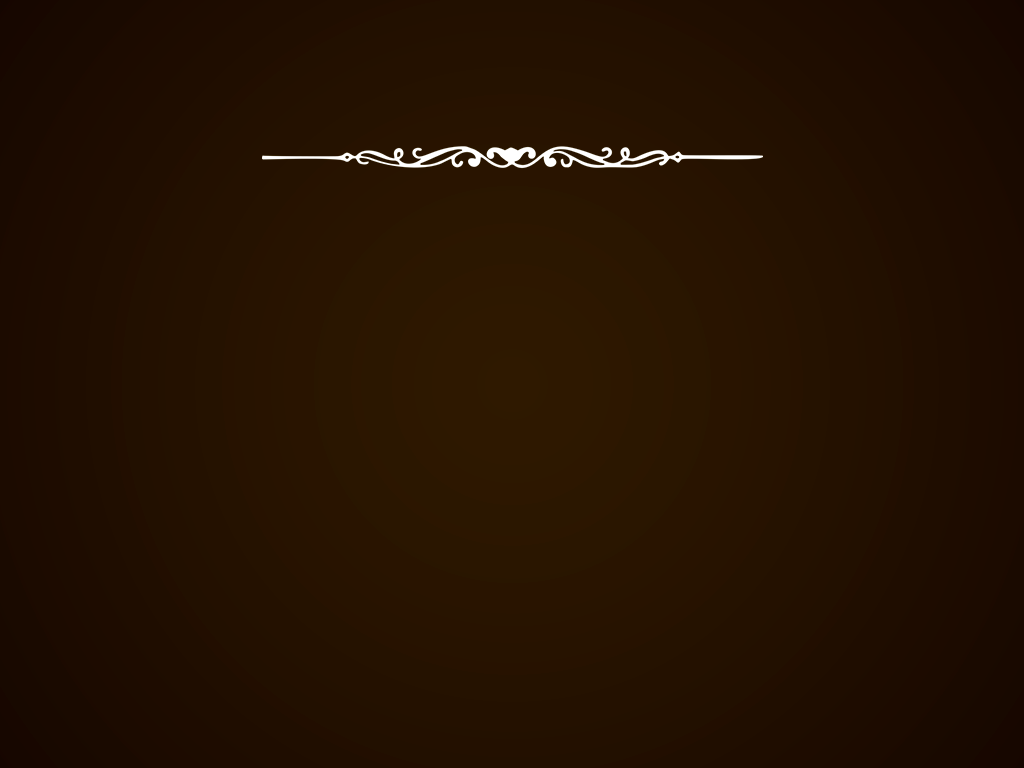 2. As três categorias dos pecadores
Quem está nesta situação não pode progredir, 
não pode sair de seu estado, ele aceita a situação, 
até não aprovando, convive com ela, e não vê nenhuma via de saída. 
A vontade de Deus lhe pede para sair de sua vida de pecado, 
a vontade de Deus lhe impõe: “Levanta-te e anda” . 
Deus espera uma atitude como a do filho pródigo: 
“Eu levantarei e irei para o meu Pai”, e quer que lutemos 
contra o mal que está em nós. 
Certamente muitas vezes não podemos lutar sozinhos.
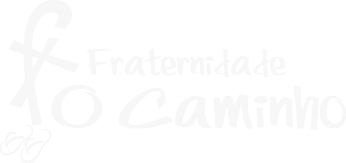 Conteúdo formativo ®
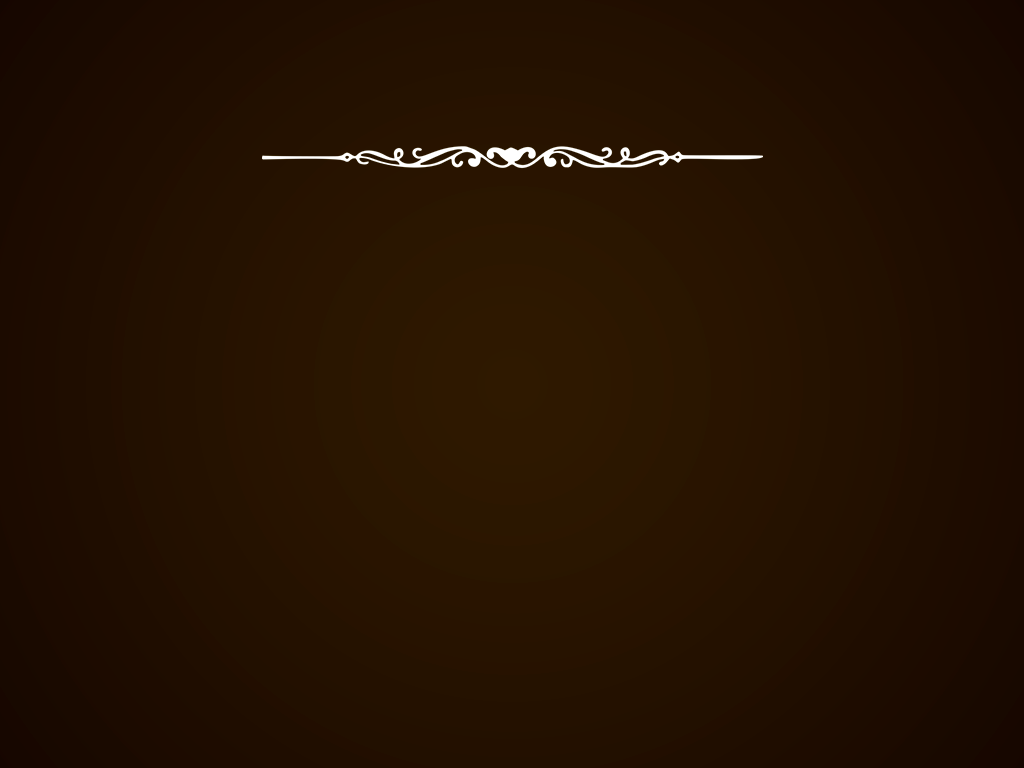 2. As três categorias dos pecadores
O importante é a humildade de nos apresentar como somos, 
de reconhecer que somos pecadores, como São Paulo, 
que em Romanos 7, mostra toda sua humanidade 
e escreve aquelas palavras terríveis: 
“Quem me separará deste corpo de morte?”. (Rm 7, 24).

Uma das maiores torturas que os romanos davam a um assassino 
era unir o corpo do assassino com o cadáver do assassinado face a face, 
e deixar o condenado morrer pouco a pouco, cara a cara com o cadáver.
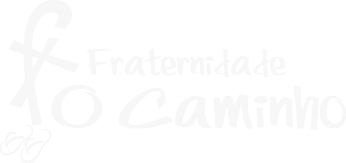 Conteúdo formativo ®
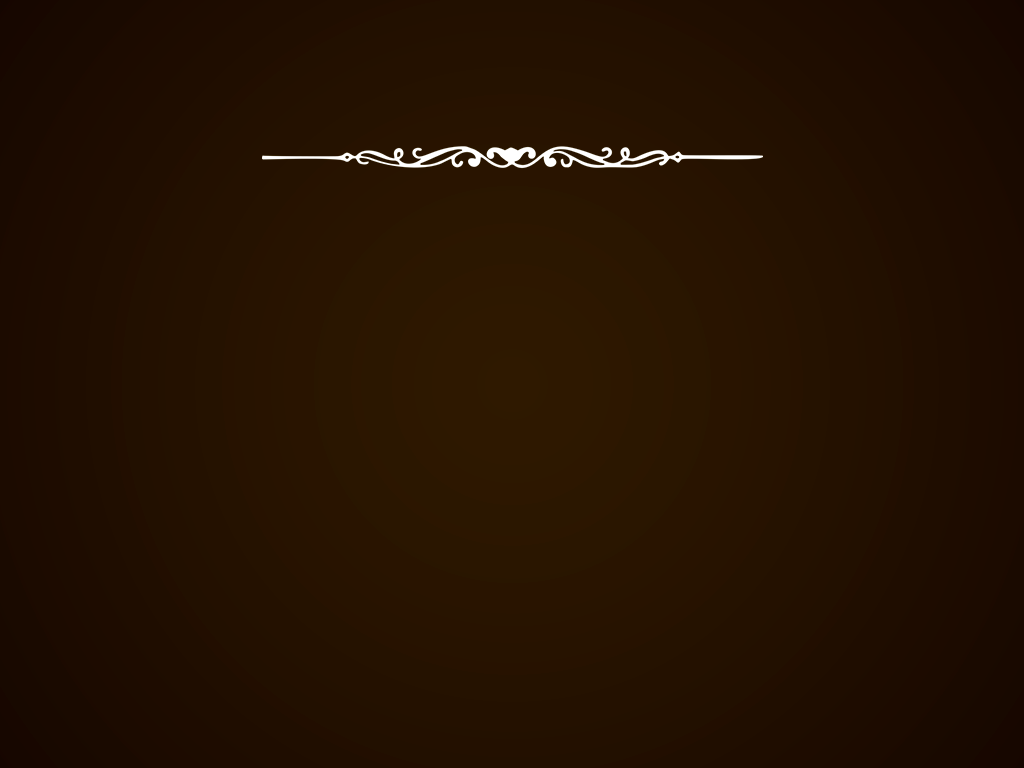 2. As três categorias dos pecadores
Provavelmente ele se refere a esta tortura, 
ele que se sente como amarrado a um corpo de morte, este corpo de pecado. 
E propriamente por este desespero, para chamá-lo assim Paulo grita: 
“Quem me separará deste corpo de morte?”, e em seguida dá a resposta: 
é por meio de Jesus Cristo, é por meio de Jesus Cristo!

 	Considerando a primeira categoria, 
das pessoas que já estão desencorajadas, aquelas que falam 
“não consigo”, “não consigo!”, a resposta é não! 
Não podemos sozinhos, mas podemos conseguir 
com a ajuda do Espírito de Jesus, com o Espírito de Jesus!
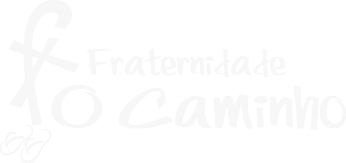 Conteúdo formativo ®
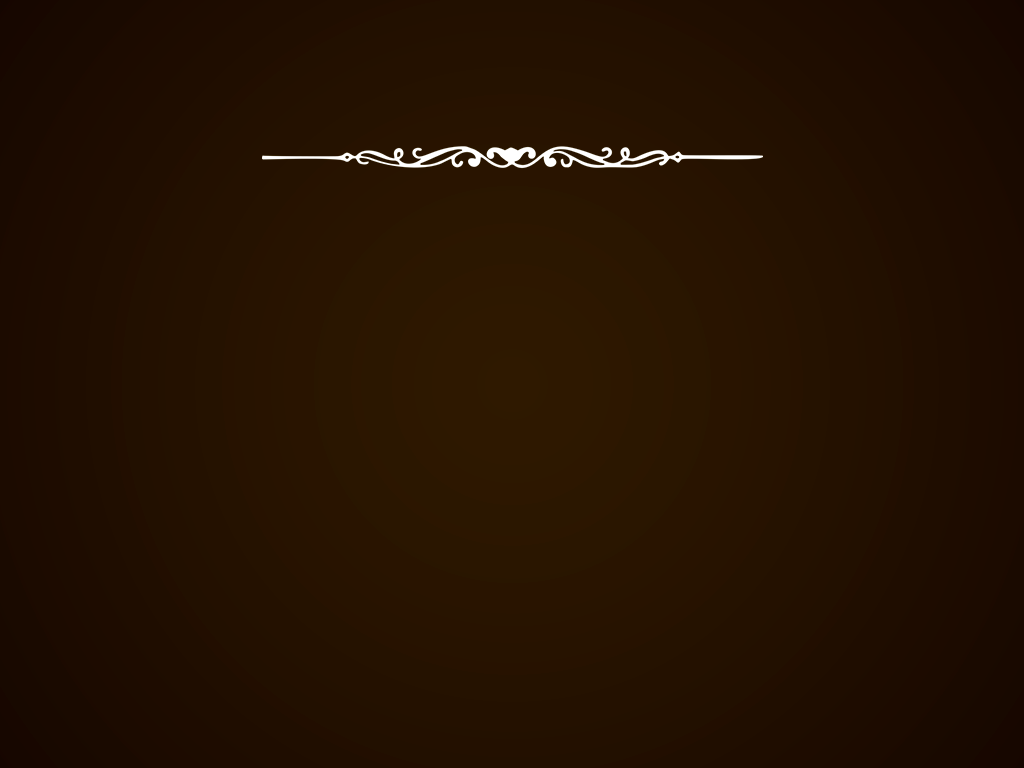 2. As três categorias dos pecadores
O pecador doente mental: Diz Menninger, que o doente mental tem uma atitude oposta do criminoso. O criminoso conhece o pecado, conhece o seu crime, mas pensa não poder se livrar; o doente mental fala: “Não, eu não sou culpado”, ou melhor, “eu não sou doente”, é quando todos os outros percebem a sua doença. Ele de fato, não vê o que ele é, não vê o estado em que se encontra, nem vê seu pecado, quando todos vêem. Está em nós um mecanismo de autodefesa contínua através do qual eu me defendo não aceitando aquilo que realmente sou.
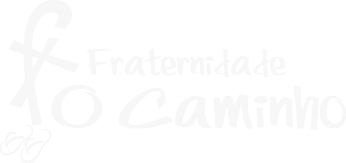 Conteúdo formativo ®
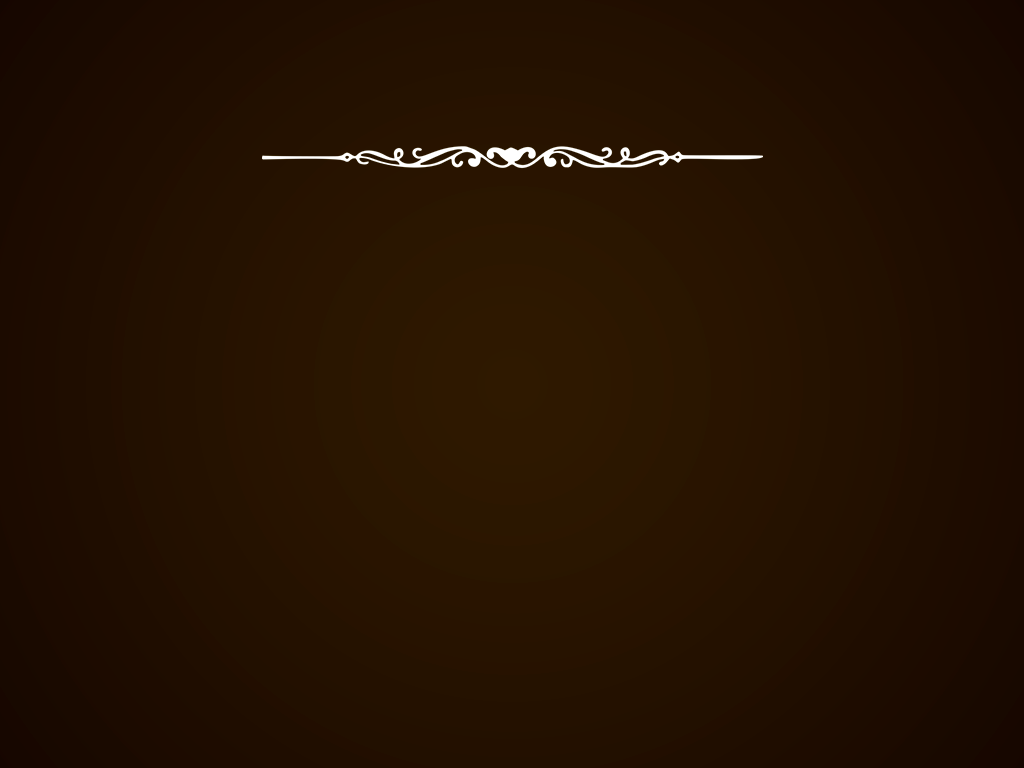 2. As três categorias dos pecadores
O pecador saudável: Menninger chama assim, duas coisas que parecem em oposição! O verdadeiro pecador não é quem peca, mas quem permanece no pecado, é quem não tem força para se levantar e continuar sua caminhada. O verdadeiro problema do jogador de futebol não é quando cai. Se cai e depois se levanta, continua a correr, esta queda pode ajudar na experiência da vida. Não estamos apoiando a queda, porque uma queda é sempre uma caída e não sabemos como acaba, mas como diz o Cardeal, John Henry Newmam, (sacerdote da Igreja Anglicana convertido ao catolicismo), a maturidade de uma pessoa não é calculada pelas quedas, mas pela forma de se levantar das quedas.
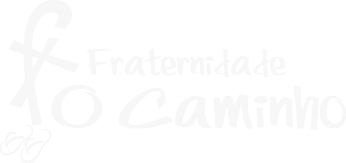 Conteúdo formativo ®
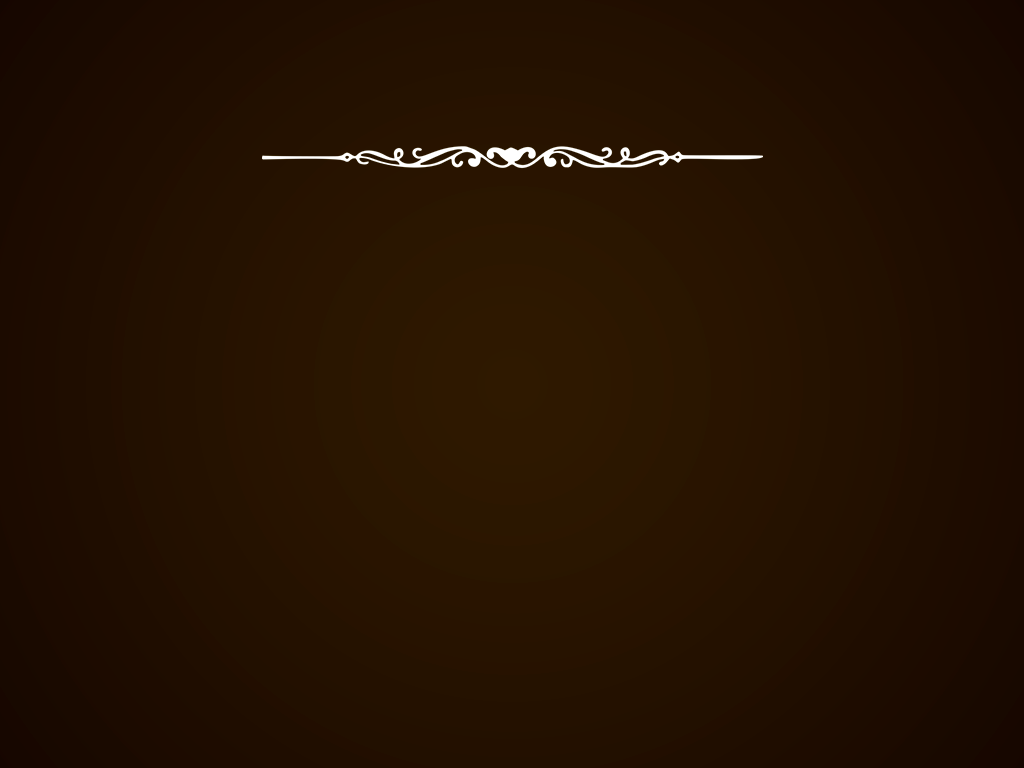 2. As três categorias dos pecadores
Menninger chama de “pecador saudável” 
no sentido de que sabe enfrentar o seu pecado. 
O pecado pode nos desencorajar, 
mas pode também nos dar um empurrão 
para irmos em frente, para chegar mais perto do Senhor. 
Temos o exemplo de uma mãe de uma menina agitada, vivaz, 
que corre para todo o lado e que a mãe grita mas ela não escuta, 
mas logo depois, ela cai, se machuca e corre imediatamente para o colo da mãe.
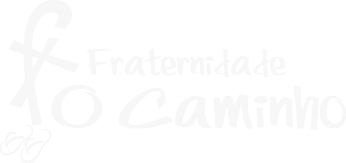 Conteúdo formativo ®
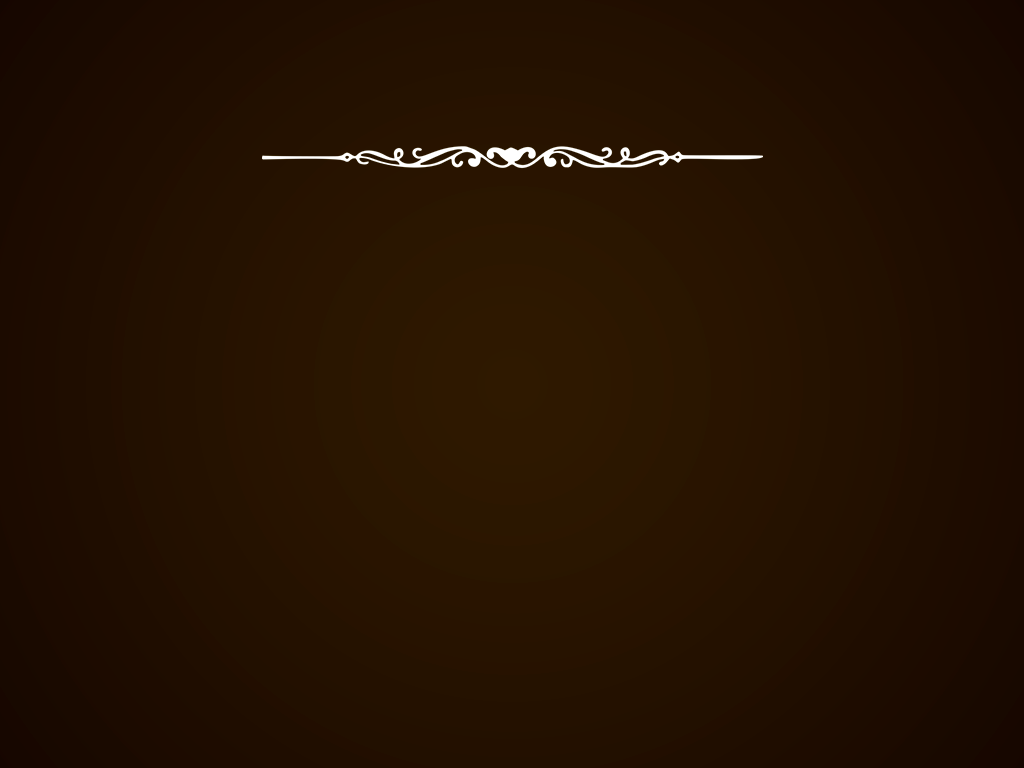 2. As três categorias dos pecadores
Temos que fazer todo o possível para evitar o pecado, 
mas se cairmos, deixemos que Deus tire todo o bem disso.

Ex.: Testemunho de uma jovem mulher casada 
que depois de 1 ano de casamento, abandonou o marido e a filha 
e foi para a rua. Contraiu HIV e ligou para o marido 
que a recebeu em casa e cuidou. A morte continuava a se aproximar, 
mas era uma mulher feliz. A doença a fez retornar para casa, 
voltou a viver, encontrou-se com os seus entes queridos e com o Senhor.
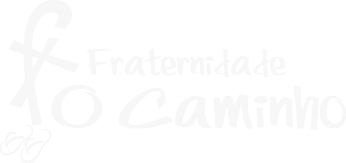 Conteúdo formativo ®
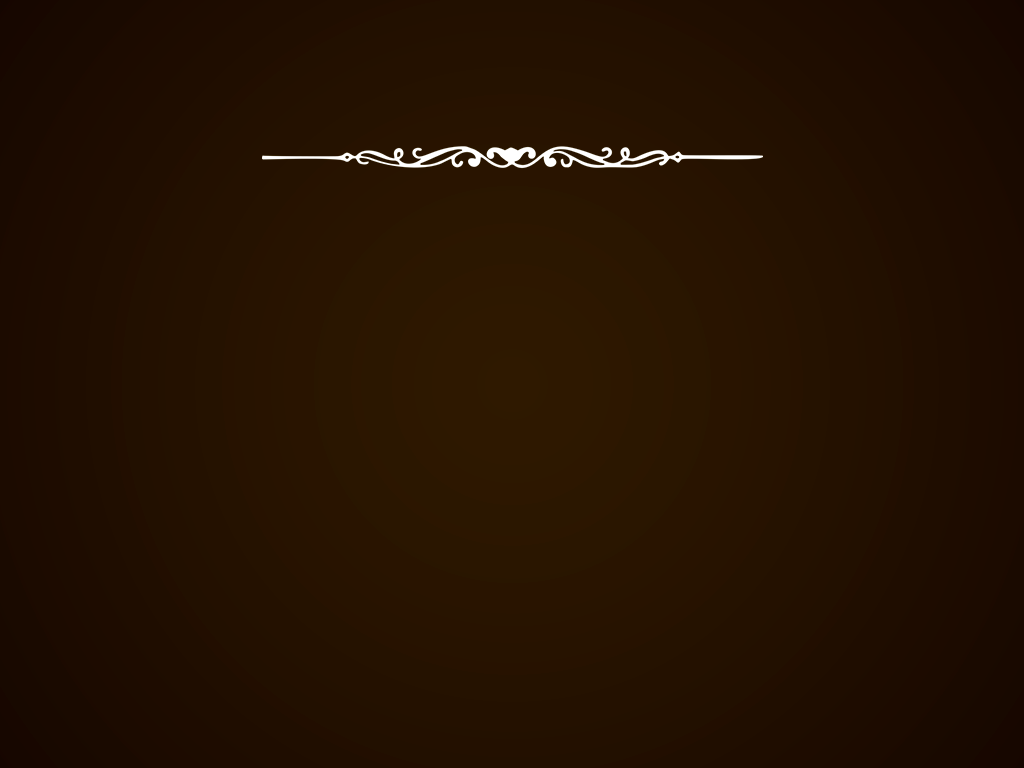 3. A Raiz do pecado
A coisa mais importante é tentar achar a raiz do pecado. 
O pecado que cometemos é somente o cume do iceberg, da montanha de gelo. 
A montanha de gelo tem fora da água somente 1/8 de tudo o que realmente é. 
Desta forma, os restantes (7/8) estão debaixo da água. 
Assim, os nossos pecados são somente o cume de um iceberg: 
fico bravo por qualquer coisa, os outros percebem que estou com raiva, 
mas o que está embaixo? De onde vem este acúmulo de raiva? 
Se olharmos a fundo, podemos ver que aquela raiva 
teve o seu começo no ventre materno.
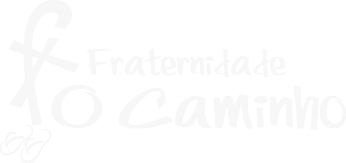 Conteúdo formativo ®
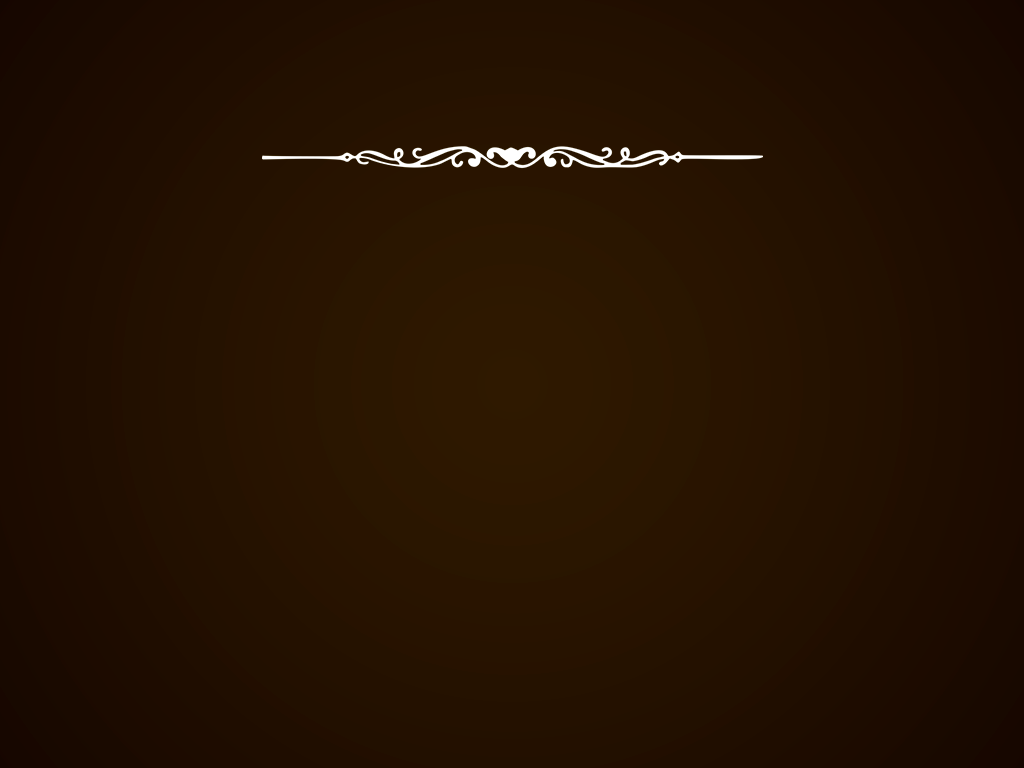 3. A Raiz do pecado
Quando falamos de cura espiritual, não é somente do ato do pecado, 
mas de tudo que está ao redor: nós não devemos somente pedir perdão, 
mas pedir também a cura de toda raiz do pecado.

De fato, se olhou somente para o pecado e se perdoou o pecado, 
mas não se foi a fundo para curar as causas, facilmente e em pouco tempo 
se cairá novamente no mesmo pecado, porque a raiz permanece.
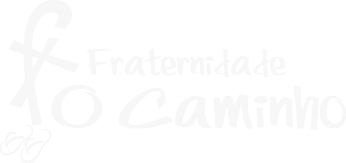 Conteúdo formativo ®
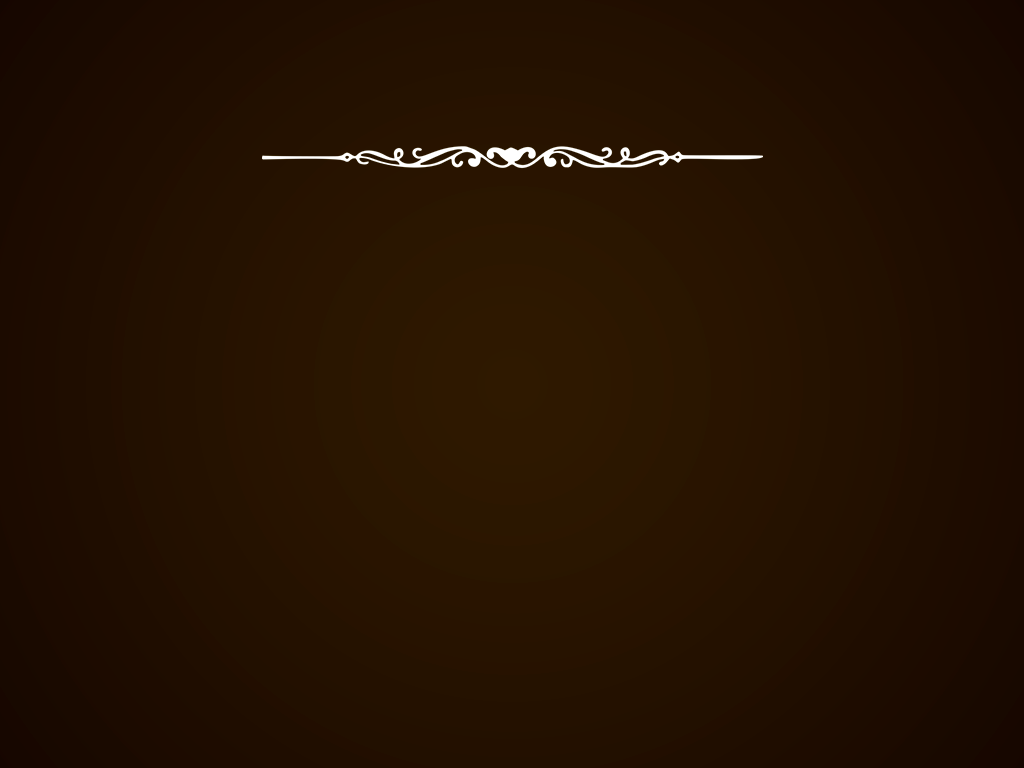 3. A Raiz do pecado
Devemos nos perguntar: por que eu ajo sempre assim? 
Quando confesso me sinto tranquilo por ter lutado 
contra todos os meus pecados, mas depois 
quando chega este pecado frequente, não tenho mais força? 
Vem a minha fraqueza?

Se quero de verdade fechar essa brecha, devo quebrar esta raiz; 
devo achá-la, antes de tudo, quebrá-la, por fim.
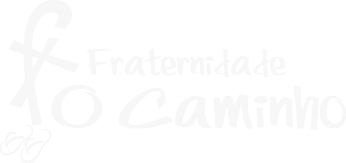 Conteúdo formativo ®
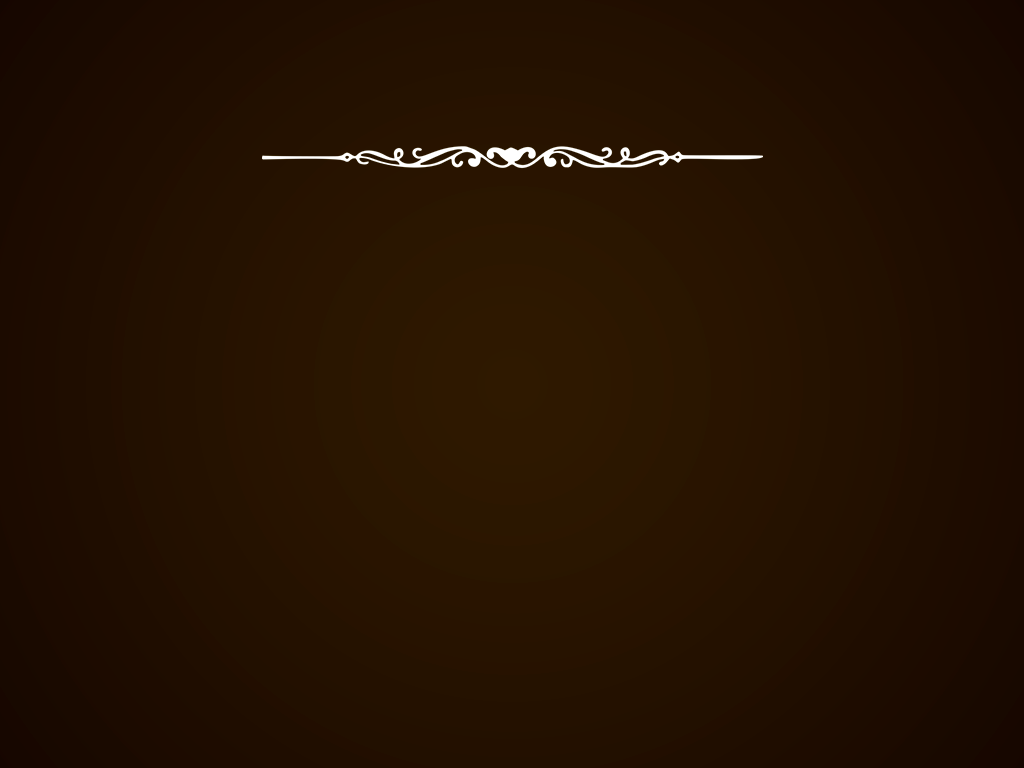 3. A Raiz do pecado
Estar espiritualmente curado quer dizer 
ser curado das dependências que temos. 
Ás vezes nós não consideramos pecados, 
e sim, bloqueios, às vezes maiores que o pecado.

Quando falamos de dependência 
normalmente lembramos da dependência do álcool, 
do jogo, da droga ou do dinheiro... 
Sim, estas são dependências um pouco mais sérias, 
mas todos nós temos alguma dependência.
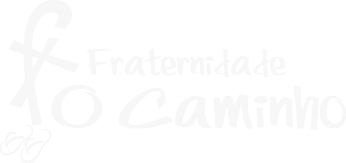 Conteúdo formativo ®
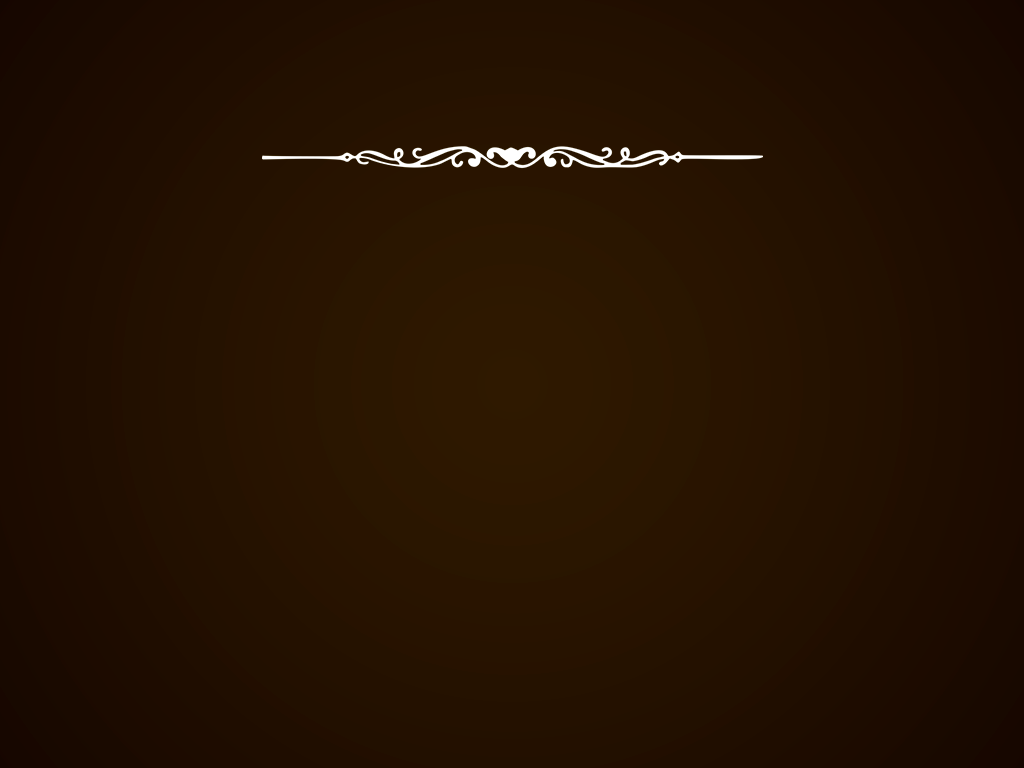 3. A Raiz do pecado
Quando falamos de dependência, não necessariamente falamos 
de dependências negativas ou más 
(ter dependência de droga é uma dependência má em sim mesma, 
mas ter dependência para o apostolado, 
pode parecer uma coisa boa, louvável).
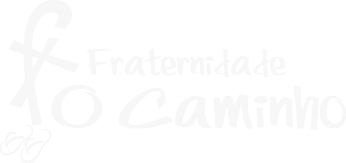 Conteúdo formativo ®
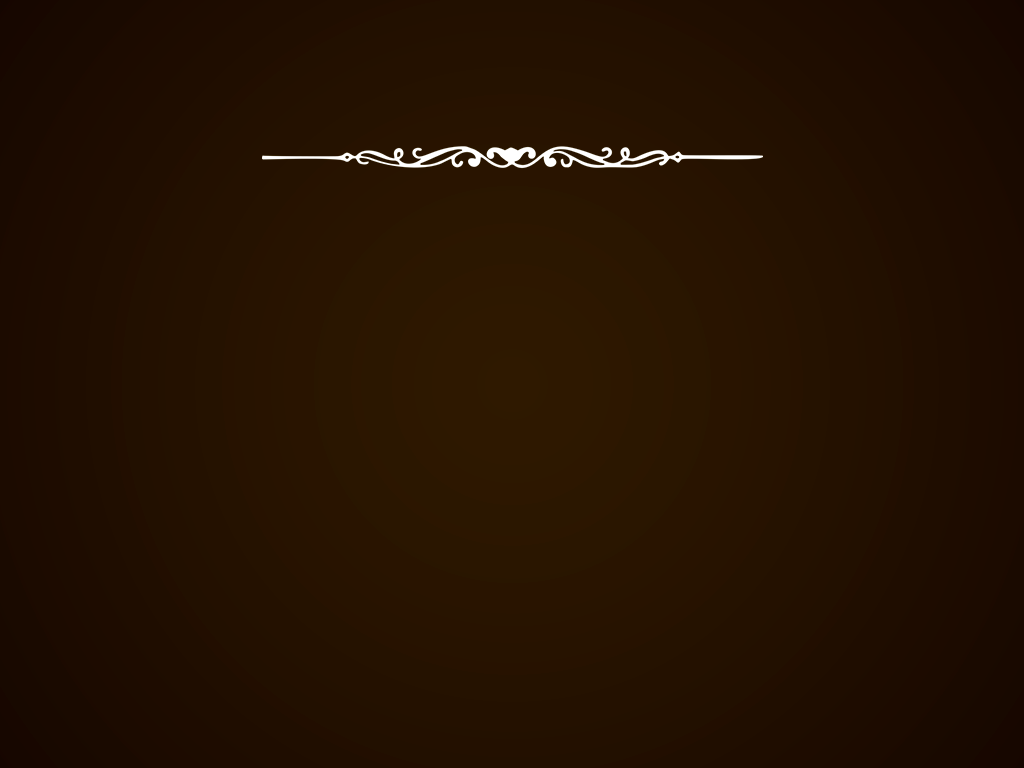 3. A Raiz do pecado
Mas quando eu não consigo me controlar, 
quer dizer que eu considero o meu apostolado 
acima das coisas que devem ter prioridade, como a oração pessoal, 
minha caminhada espiritual e, assim nós percebemos que muitas vezes
no centro de nossa vida não tem o Cristo, 
mas “coisas” que fazemos por Ele, não Ele.

Daí nasce o desequilíbrio através de uma dependência que tenho 
de algo particular. Assim, aparecem outras coisas, mas nós não aceitamos 
e aí aparece o pecado: o pecado consiste em não fazer a vontade de Deus.
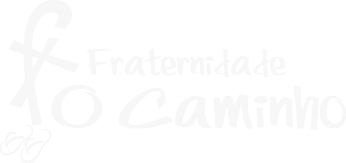 Conteúdo formativo ®
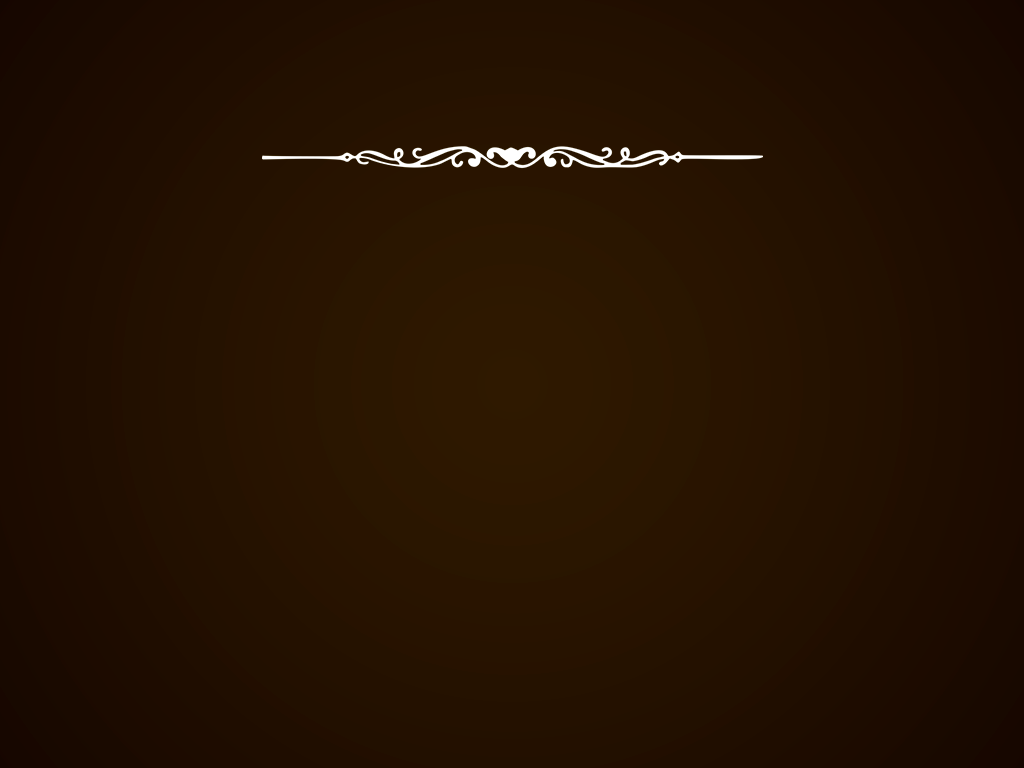 4. A cura das emoções
Passemos para a segunda dimensão da cura espiritual 
que é a cura interior, que podemos chamar de cura psíquica, ou seja, 
cura das nossas emoções. Em João 10, 10, Jesus diz ter vindo aqui nesta Terra 
para nos dar uma vida e vida abundante, portanto 
que não seja vivida de qualquer forma, 
mas para nos fazer viver na felicidade.
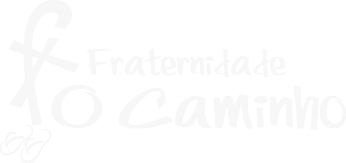 Conteúdo formativo ®
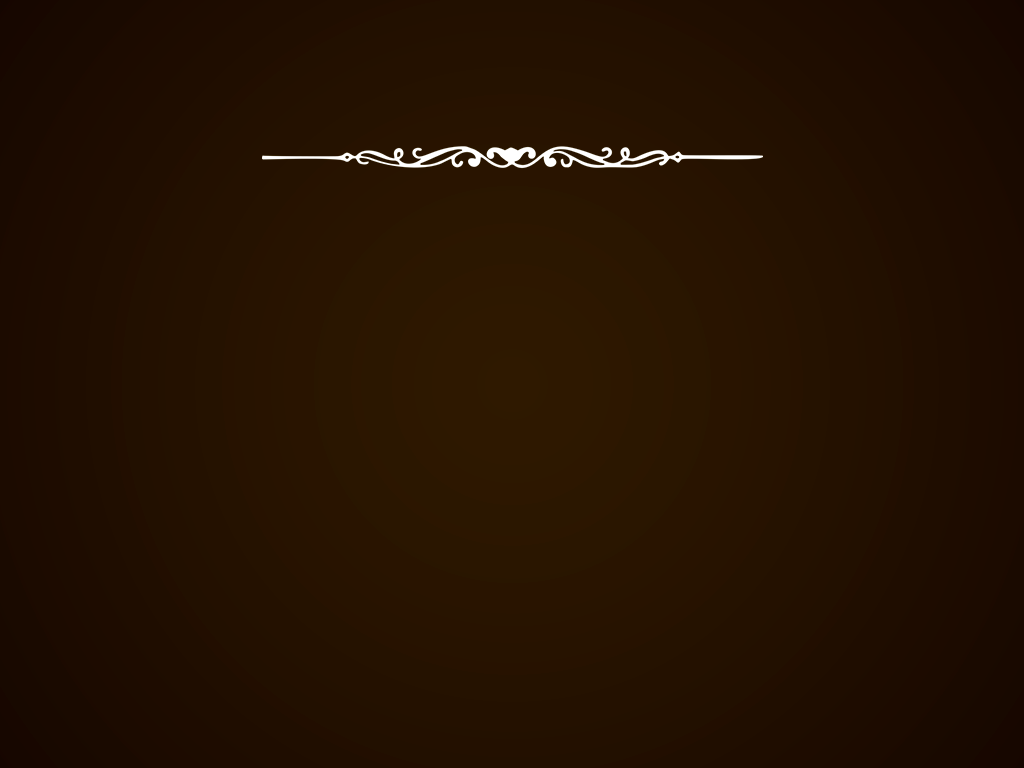 4. A cura das emoções
Todos nós somos um pouco desequilibrados. Todos! Por que? 
Porque como ninguém pode falar ser perfeitamente sadio fisicamente, 
assim também ninguém pode falar ser perfeitamente sadio mentalmente. 
Se um tem raiva e percebe que esta ira não é proporcional 
à causa que a provocou, existe um desequilíbrio, 
da mesma forma existe um desequilíbrio se tenho uma fobia 
ou um medo e este medo não é um medo racional.
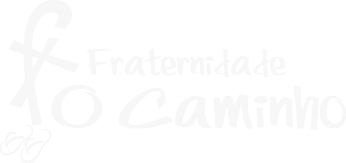 Conteúdo formativo ®
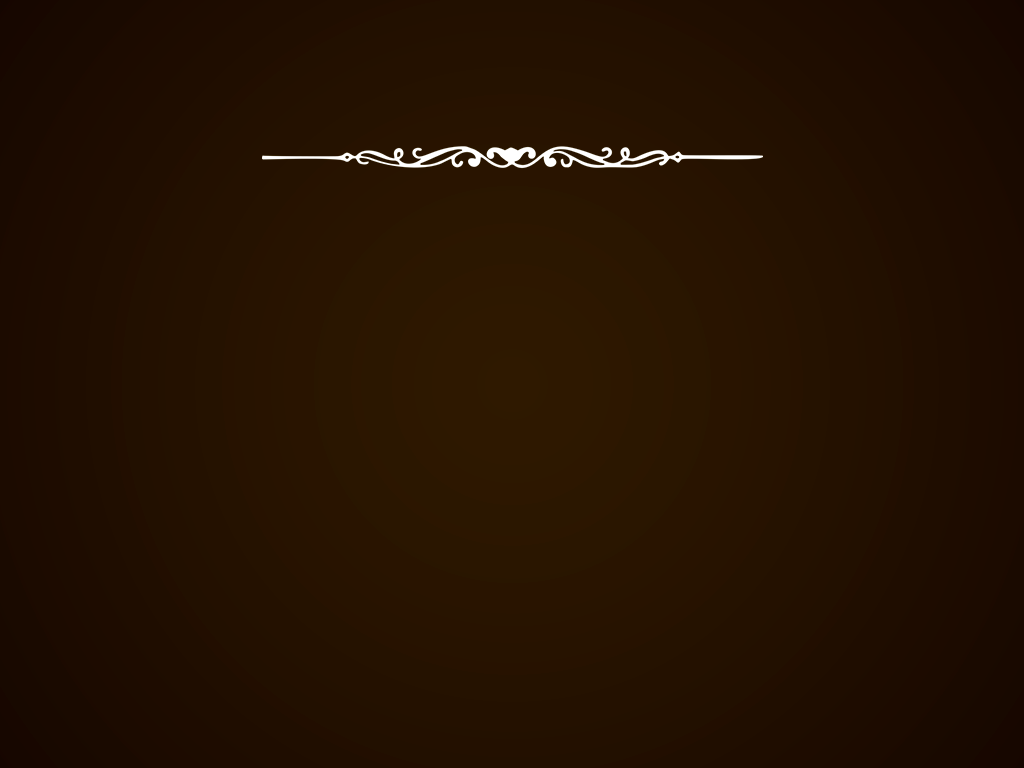 4. A cura das emoções
Certamente, se vemos um leão que corre atrás de nós, 
é normal sentir medo, mas se tenho medo de um inseto inofensivo, 
neste caso existe um desequilíbrio, porque com razão 
eu sei que o inseto não pode fazer nada de mal para mim, 
mas ainda assim eu tenho medo. 
Todos temos medo de algo (avião, navio, falar em público, etc.). 
Medos que não são um sinal de falta de capacidade, 
pois somos capazes, mas que devido a tais medos 
nos tornamos incapazes.
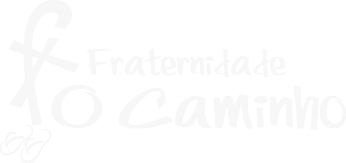 Conteúdo formativo ®
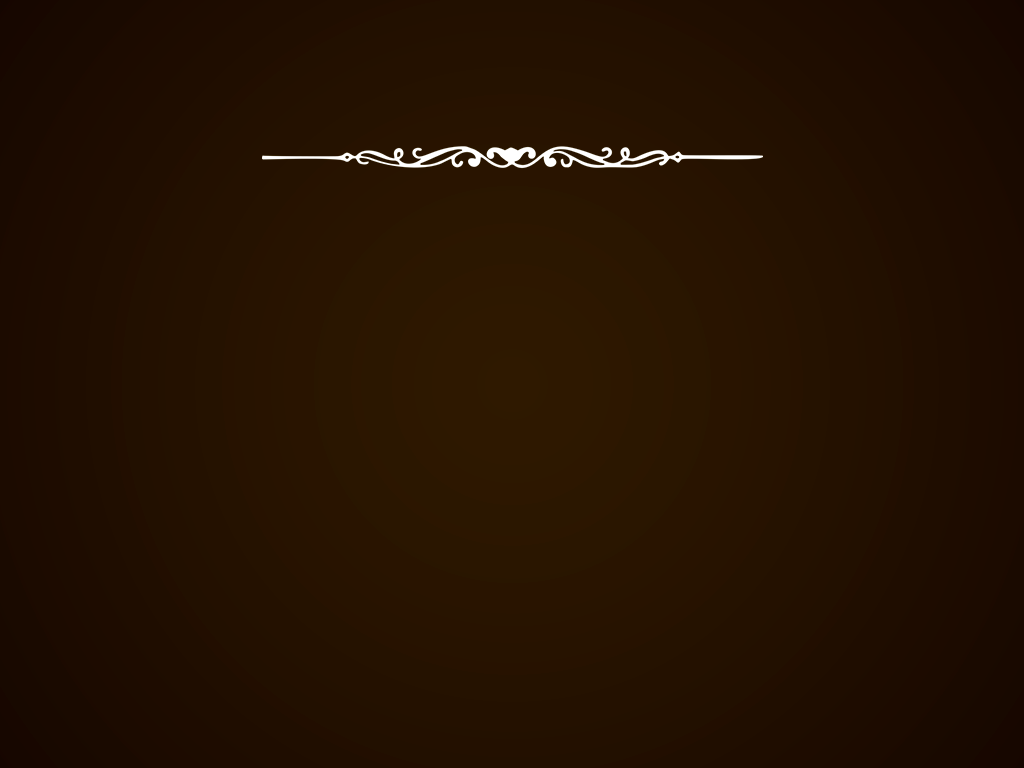 4. A cura das emoções
Existem muitos sentimentos de culpa em nossa vida que não têm justificativa. 
Não que não devemos nos sentir culpados 
quando existe verdadeiramente uma culpa, porque esta 
é um empurrão para a nossa conversão. Mas quando o sentido de culpa 
se transforma em um bloqueio de ordem psicológica me sinto culpado! 
Aqueles que, por exemplo, foram vítimas de abuso sexual quando pequenos, 
se não forem curados, continuam vivendo com sentimento de culpa. 
E enfim, existem as formas de estresse, todas aquelas tensões 
que podem levar à depressão, todas as ansiedades que carregamos, 
a solidão que sentimos, a tristeza.
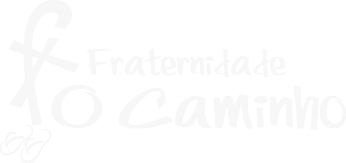 Conteúdo formativo ®
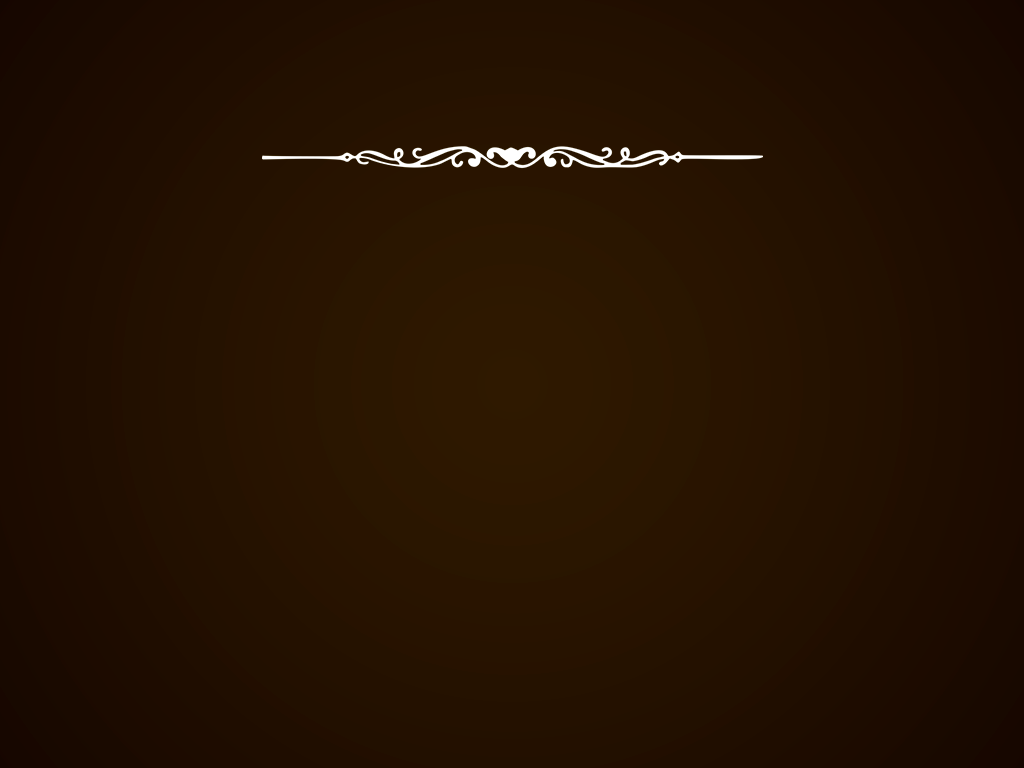 4. A cura das emoções
Todas essas emoções que precisam ser curadas 
podem ser divididas da seguinte maneira:

Raivas e Iras
Medos
Sentimentos de culpa
Ansiedades

Todas as outras como solidão, tristeza, podem ser inseridas 
em uma destas categorias, porque as raízes principais são a raiva, 
o medo, o senso de culpa e as ansiedades que podemos ligar à falta de perdão. 
A falta de perdão, podemos dizer, está na base de cada ferida que temos.
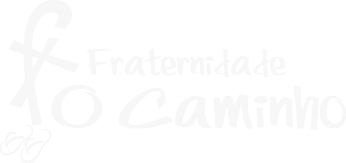 Conteúdo formativo ®
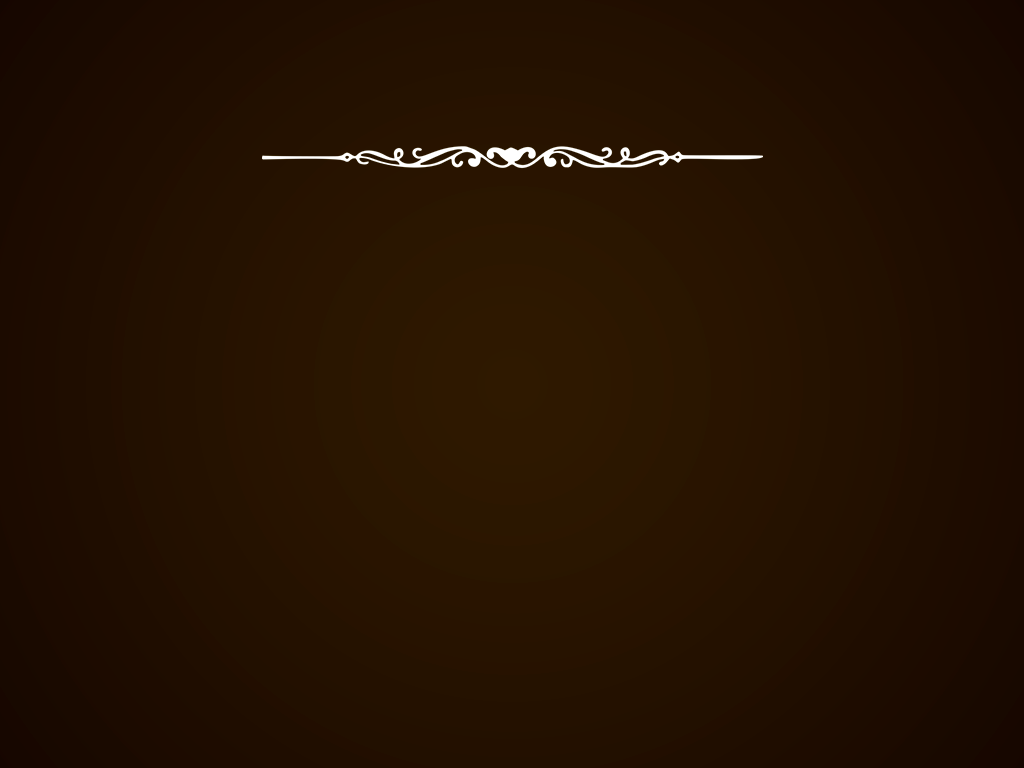 4. A cura das emoções
Ira: Podemos ter ira contra nós mesmos que derivam todas as nossas auto rejeições. Eu me desprezo, eu não me aceito, eu não me sinto preparado... complexo de inferioridade. Uma raiva porque tenho errado e erro em algumas coisas que faço. Fico com raiva pelo meu caráter, fico com raiva pela família em que eu nasci, pelo ambiente em que vivo... Portanto, raiva de tudo o que faz de mim aquilo que sou.
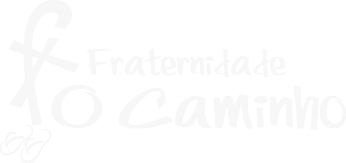 Conteúdo formativo ®
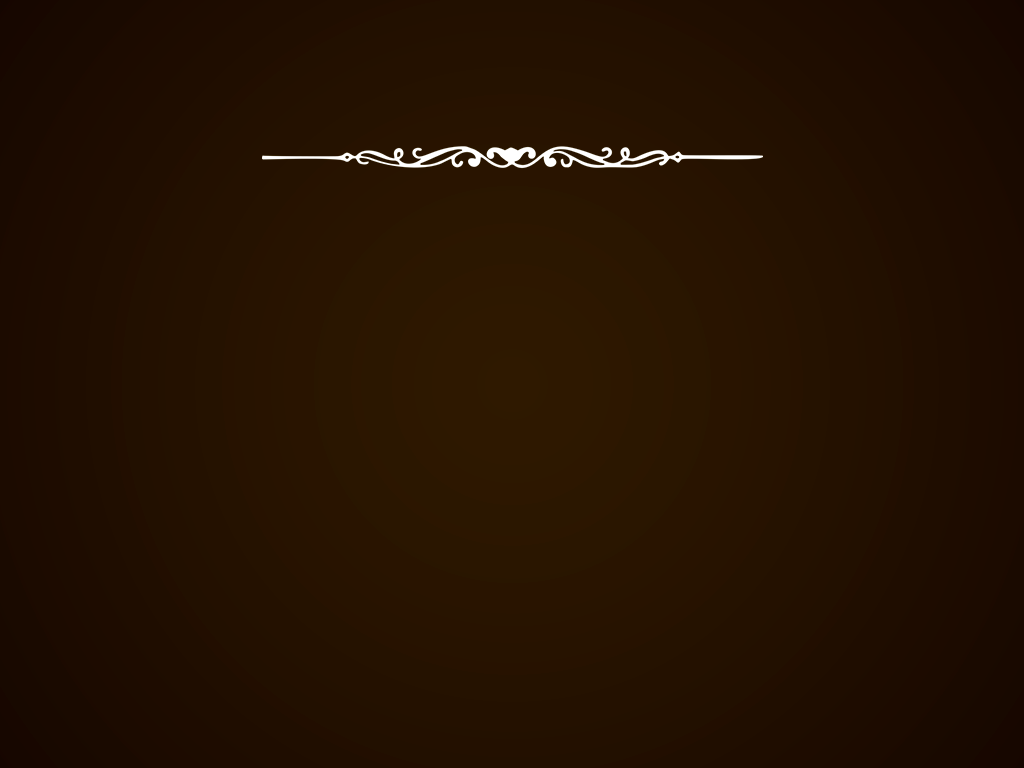 4. A cura das emoções
Esta é a ira que tenho contra mim mesmo, uma ira, que muitas vezes 
pode gerar complexos de superioridade. Os complexos de superioridade 
não são mais que complexos de inferioridade mascarados. 
Para escondê-los me esforço e assumo atitudes de superioridade. Aí está a raiz!
 
Se não sou capaz de argumentação, se não suporto um diálogo, 
é porque tenho medo de perder; e desta forma 
uso a agressividade para me impor. Para fazer entender o meu valor, 
manifesto todos aqueles complexos de superioridade 
que nascem do meu complexo de inferioridade.
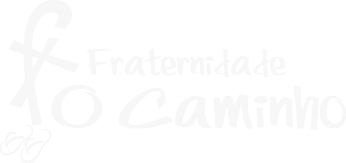 Conteúdo formativo ®
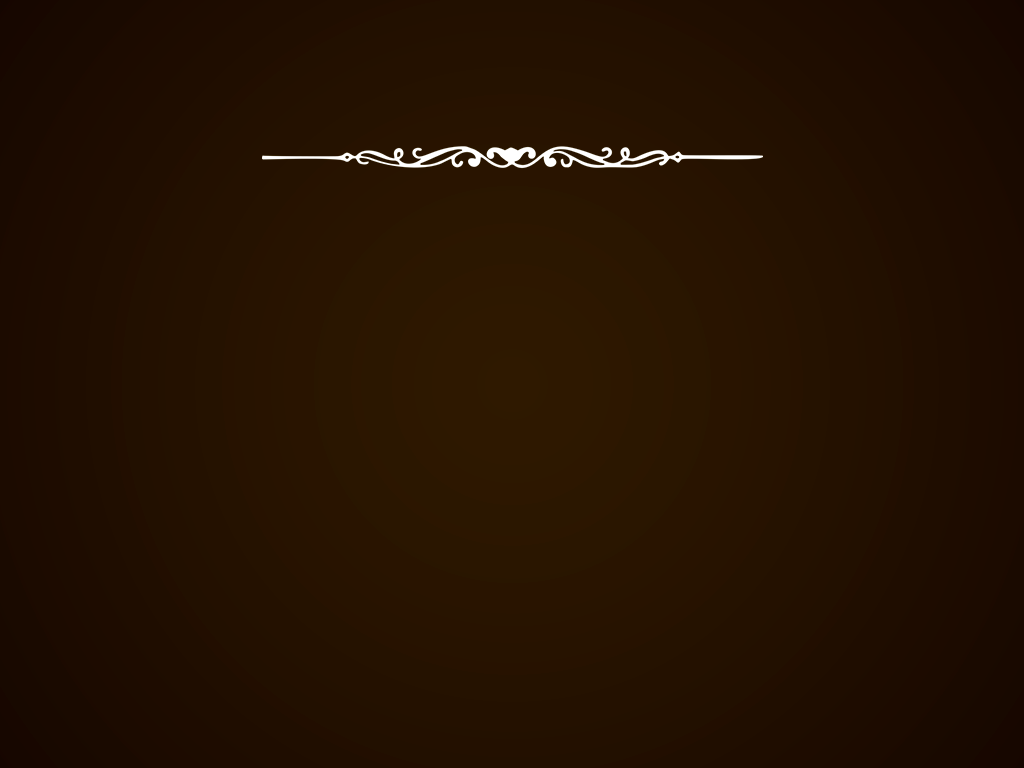 4. A cura das emoções
A ira contra Deus trata-se de uma segunda dimensão da raiva, da ira. 
Não tem nada a ver com orar ou falar muito de Deus. 
Dois psiquiatras, Matthews e Denis Linn, afirmam 
que qualquer coisa pela qual você não consegue dizer “Graças a Deus”, 
constitui uma ira contra Ele. Por exemplo, não somos capazes 
de render graças pelas coisas que não se encaminham bem. 
Não sabemos agradecer como São Paulo nos sugere: 
“Em todas as circunstâncias, daí graças...” (1Tes 5, 18), 
crendo que, de tudo, Deus pode tirar um bem.
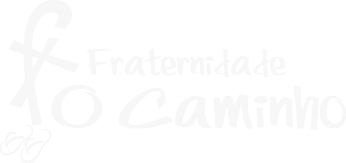 Conteúdo formativo ®
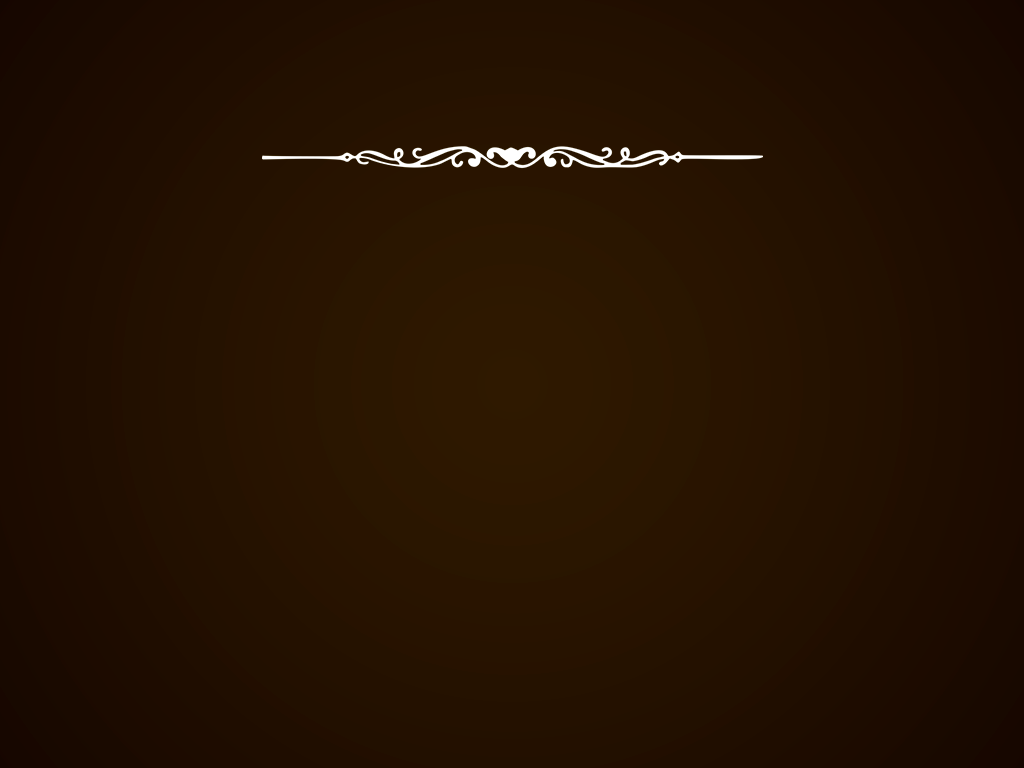 4. A cura das emoções
Muitas vezes, vamos diante do Senhor usando máscaras. 
Nos ensinam a deixar todas as nossas tensões fora da porta da capela, 
da Igreja, antes de entrar. Devemos ir diante de Deus como somos,
 medrosos, cheios de tensões... e desafogar n’Ele toda a nossa ira que temos. 
Sim, também a ira que temos contra Ele, de modo a mostrá-la 
à Sua graça para podermos obter a cura.
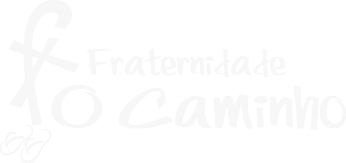 Conteúdo formativo ®
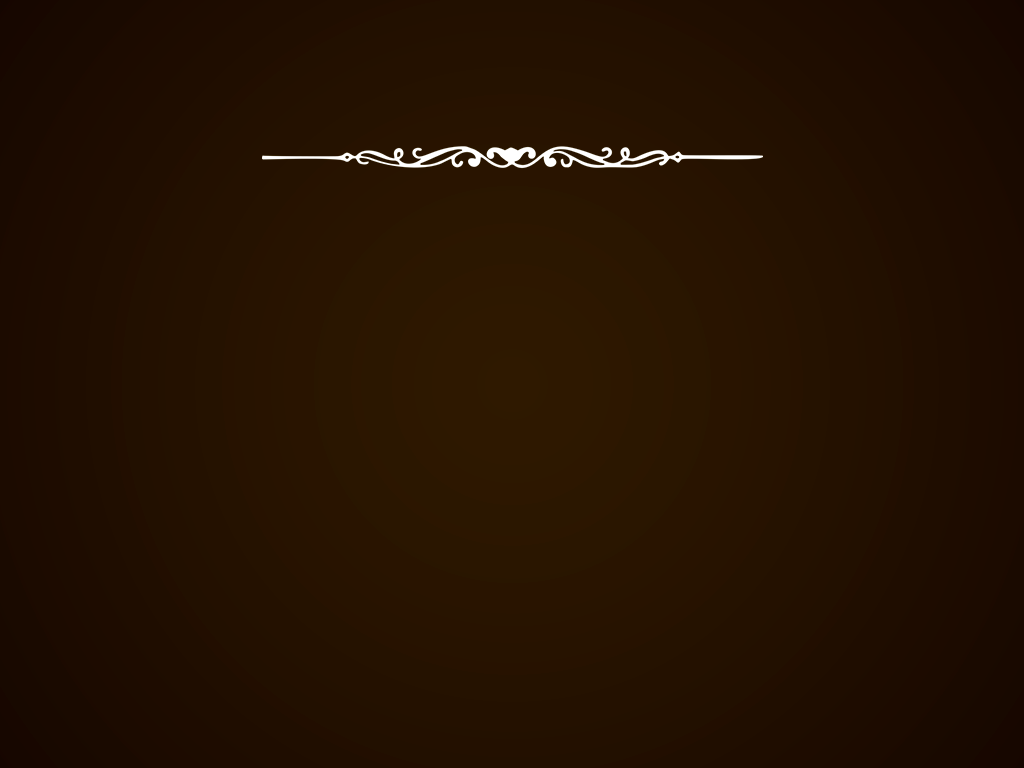 4. A cura das emoções
Temos tanta ira contra os outros! 
Ira que temos acumulado durante os anos, porque como falamos antes, 
nós começamos a acumular medos, raivas, complexos, 
ainda no ventre de nossa mãe. 

Consequentemente as levamos conosco, todas essas emoções, 
essas feridas que acabam moldando nosso comportamento, nossas atitudes, 
o caráter que precisamente é formado por essas emoções, 
também aquelas acontecidas no passado.
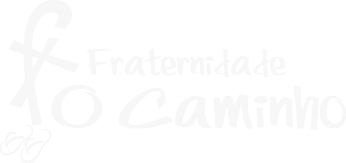 Conteúdo formativo ®
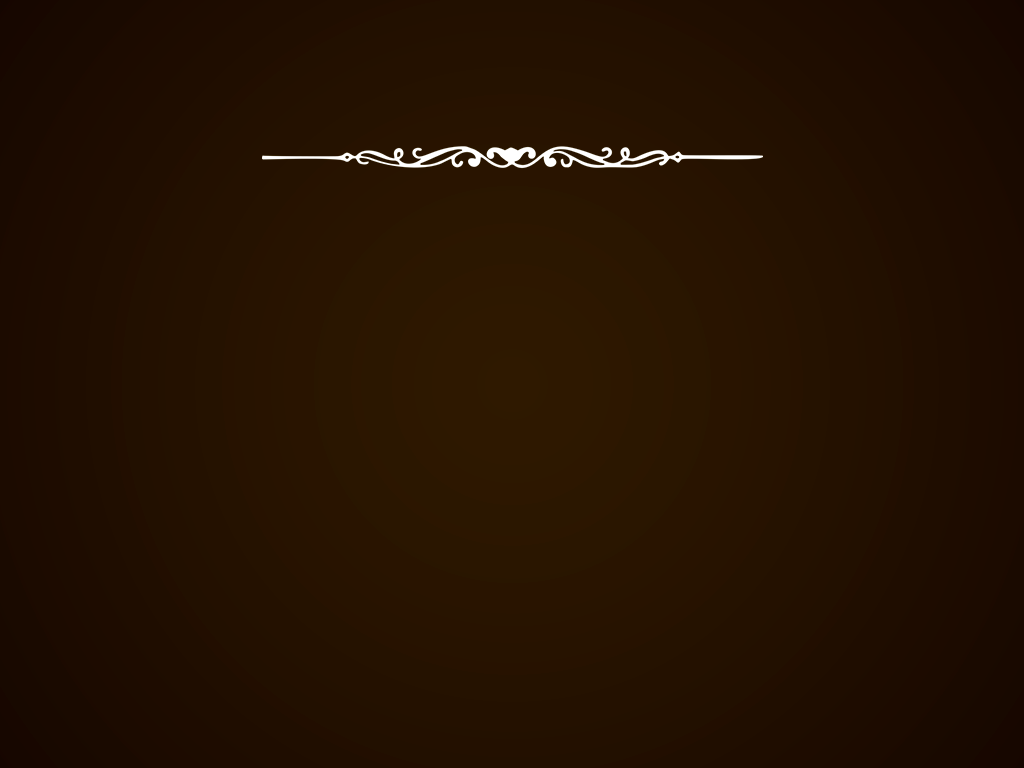 4. A cura das emoções
A ira é um instinto positivo em si mesmo, porque sem a ira 
ficaríamos indiferentes diante de cada tipo de situação. 
A ira é quem incita a mudar as coisas, a mudar o que não está certo. 
É quando a ira foge ao meu controle que se torna negativa. 
De fato, Jesus também teve suas iras, Jesus fica bravo com Pedro (Mt 16, 23); 
Ele fica com raiva com Fariseus, os Escribas, os Saduceus...
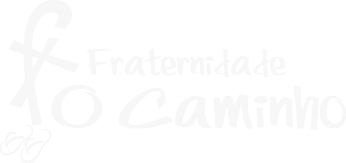 Conteúdo formativo ®
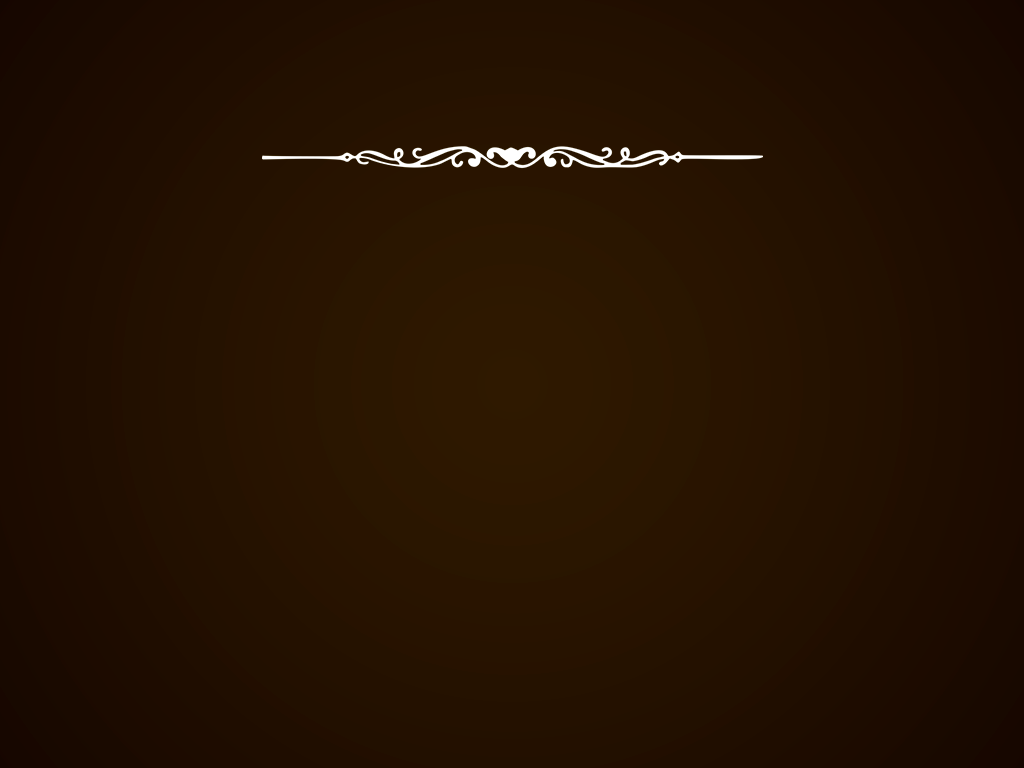 4. A cura das emoções
A ira de Jesus não era uma fraqueza, 
porque Jesus não peca, era uma figura de linguagem 
com a qual Ele queria passar uma mensagem.

É como uma mãe que fica brava com o filho. Não tem nada de errado 
quando a ira não gera a perda do controle dos nervos, 
até não chegar ao histerismo.

Falamos aqui daquelas iras que todos temos, 
que podem derivar do passado e estão presentes como feridas.
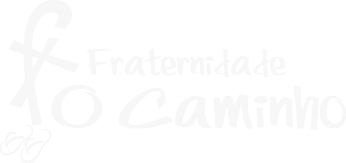 Conteúdo formativo ®
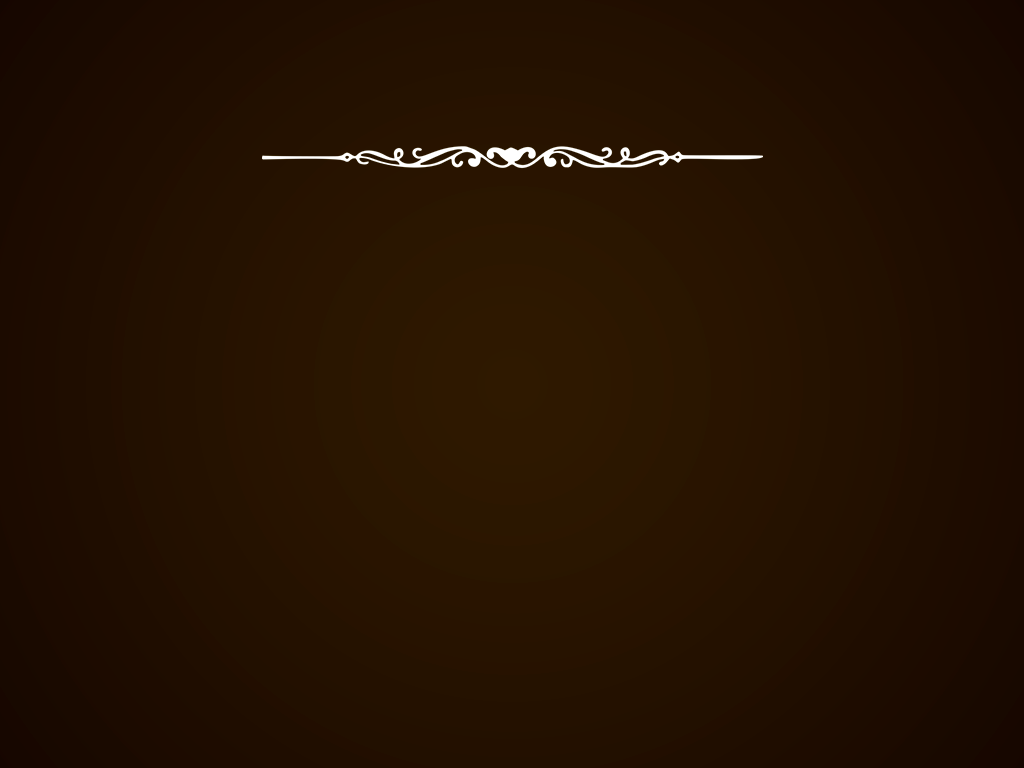 4. A cura das emoções
Medo: O medo é a mais comum entre as feridas que levamos! Trata-se de feridas de todo tipo. Alguns exemplos nos ajudam a entender  como estes medos podem ter raiz no passado. Por exemplo, o caso de uma garota entre 14 e 15 anos que tinha um medo enorme de água: para beber, ela fechava os olhos porque não podia ver a água. A água para ela era uma coisa terrível, apavorava-a. Voltando ao passado descobriu-se que esta garota quando ainda estava no ventre, sua mãe quase morreu afogada. No seu subconsciente, revivia esse episódio. Uma vez encontrada a raiz e curado a raiz, essa garota curou esse medo.
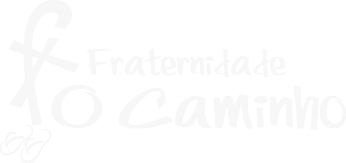 Conteúdo formativo ®
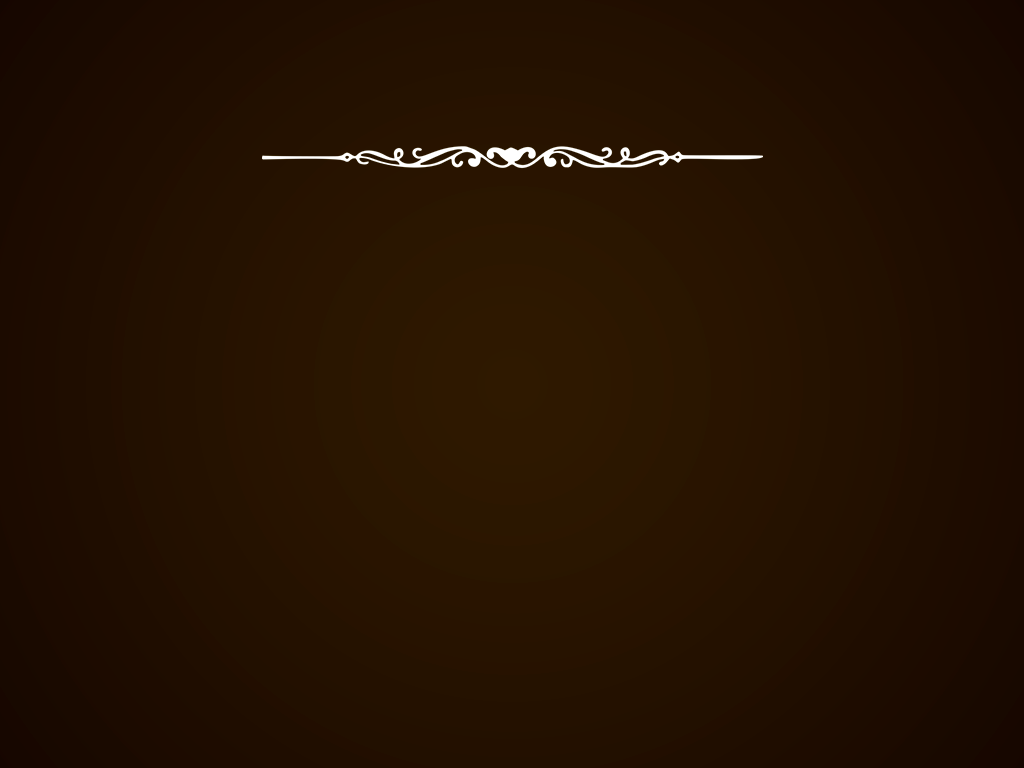 4. A cura das emoções
Todos nós temos medo. O medo em si mesmo é um instinto bom, 
que Deus nos deu para garantir a nossa sobrevivência. 
Imaginemos se não tivéssemos medo algum. 
Iríamos entre as chamas, nos jogaríamos do telhado, etc. 
É o medo que nos salva do arriscar demais, também do perigo de vida. 

O problema está quando este medo foge ao nosso controle 
e nos impede de fazer muitas coisas que sabemos fazer. 
Temos medo até dos carismas, medo da missão, medo das falências, 
do que os outros possam falar de nós e todos estes medos 
nos impedem de ir a frente, nos impedem de nos deixar nas mãos do Senhor 
para sermos usados como instrumentos.
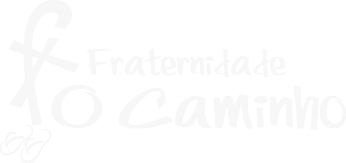 Conteúdo formativo ®
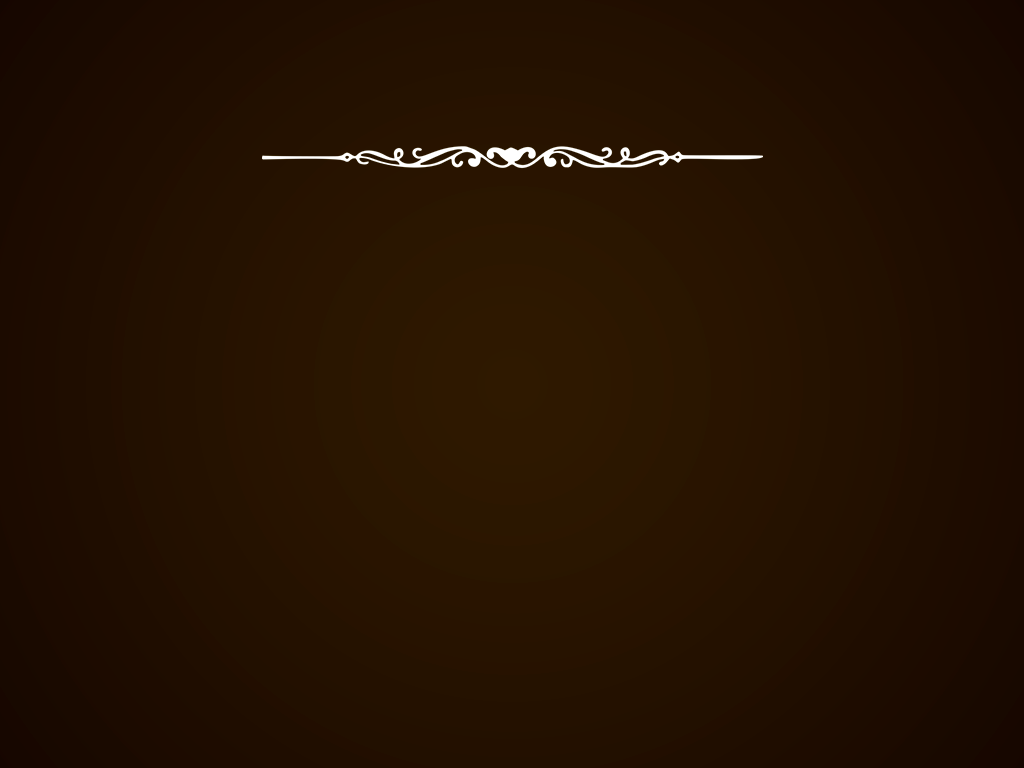 4. A cura das emoções
Sentimentos de culpa: Não falamos aqui da culpa (se pequei, tenho que assumir o meu pecado), mas do sentimento de culpa. A realidade da culpa é aquilo que faz São Paulo falar: “Em mim existe uma lei que não me deixa fazer o bem que quero, mas o mal que não quero”. Esta é a culpa! Os sentimentos de culpa, ao invés, consistem em fazer eu me sentir culpado quando na realidade não sou, porém eu digo para mim mesmo: “Deus perdoa o meu pecado, mas eu ainda vivo o meu pecado!”. Temos aqui uma grande ferida psicológica.
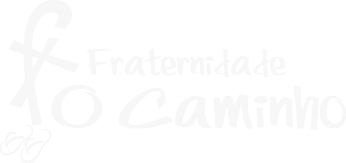 Conteúdo formativo ®
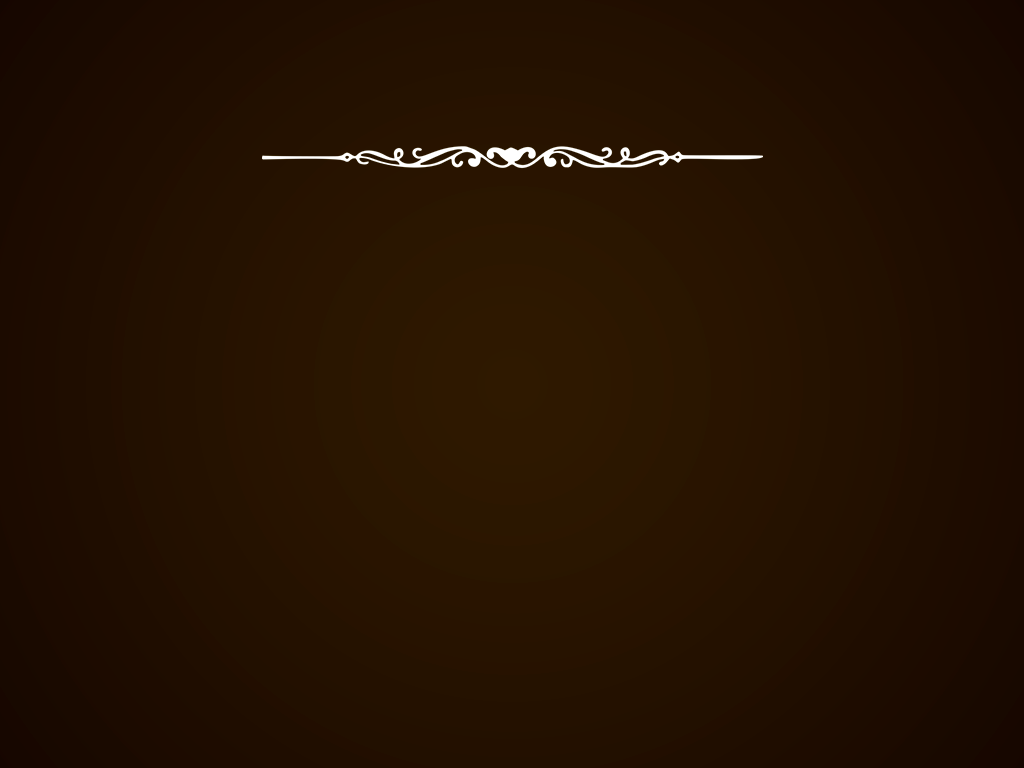 4. A cura das emoções
Estes sentimentos podem se transformar em escrúpulos, 
ou talvez em depressão, em obsessão... Se Deus me perdoa 
eu já não sou culpado. O demônio tenta e consegue, com certa facilidade, 
nos convencer de que Deus já não nos ama. “Deus me ama!” 

A caminhada para a cura começa aqui. Não no falar, “eu sou um pecador”, 
mas no falar: “Deus me ama, Ele perdoa o meu pecado”. 
Uma vez que Deus me ama, tento não pecar mais, 
porque o amor deve ser respondido com amor.
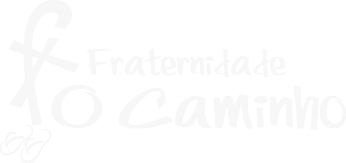 Conteúdo formativo ®
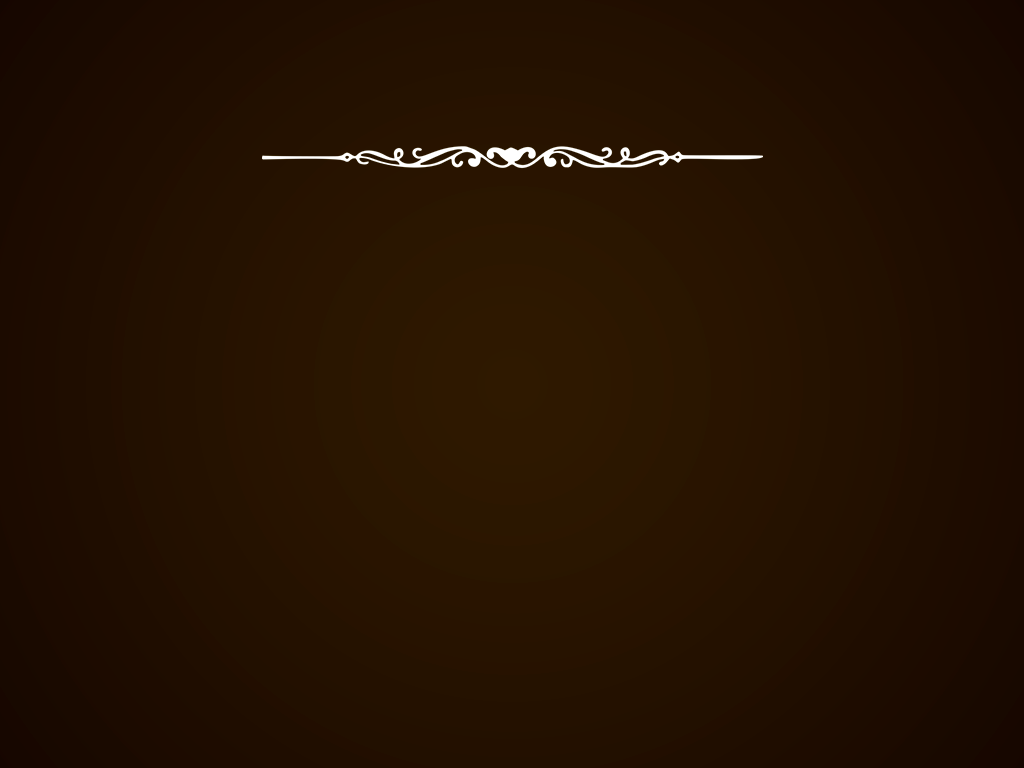 4. A cura das emoções
Ansiedades: Uma quarta ferida é determinada por todas aquelas ansiedades que temos: tensões, estresse... Cada pessoa certamente tem suas ansiedades, as suas angústias. E por que não? Jesus tinha também suas angústias.  Precisamente quando chora sobre Jerusalém; quando suava sangue pelo medo, suava sangue por todas as suas ansiedades que sentia no momento que antecedia sua paixão. Também temos ansiedades: para com nossa família, para com nossa comunidade, por todos os problemas que temos que enfrentar, pelos pecados que cometemos... as ansiedades existem! É inútil pôr uma máscara. Mas, sabemos enfrentá-las? Não sozinhos, mas com Jesus?
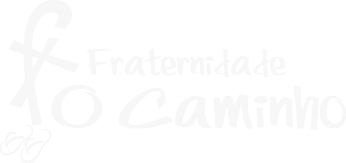 Conteúdo formativo ®
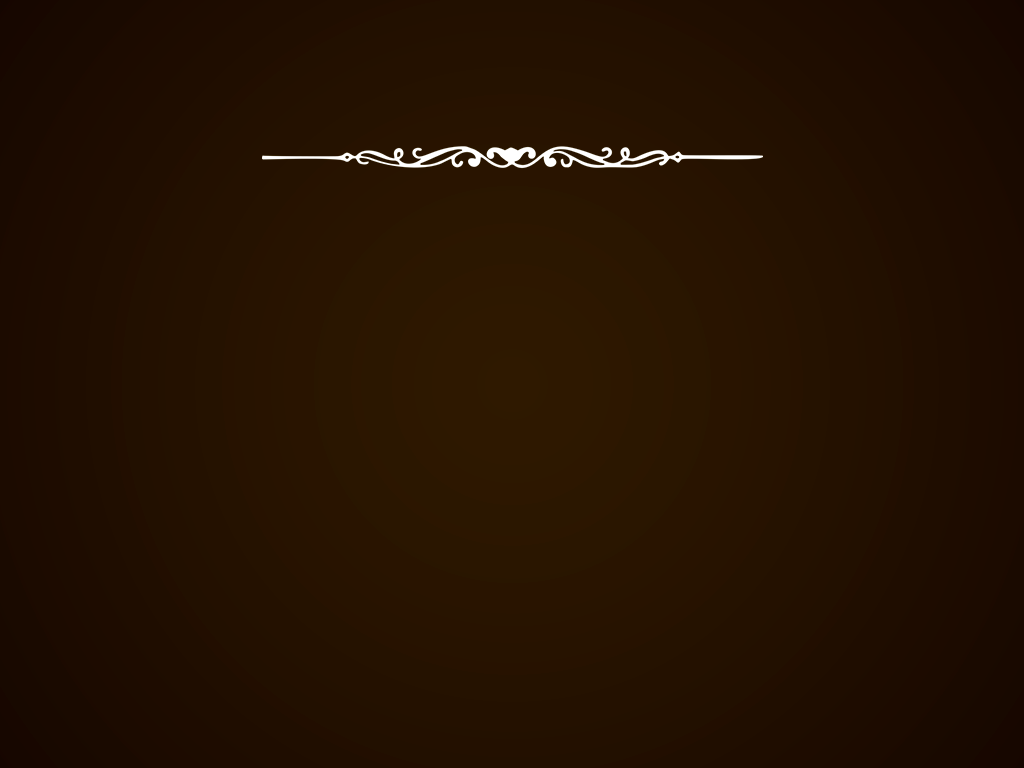 4. A cura das emoções
Antes de tudo, temos que investigar o passado. 
Existe um passado histórico que é passado, mas existe um passado 
que é presente. Não escavemos o passado histórico, mas o passado 
que apesar dos anos, ainda dá choques. Do passado que ainda vive em nós. 

Na nossa mente existe o consciente e o subconsciente: 
o consciente é tudo o que lembramos; 
o subconsciente é aquilo que não lembramos claramente, 
Todavia, seja consciente ou subconsciente, 
estão ainda atuando naquilo que estou fazendo, 
condicionam meu comportamento. 
Desta forma temos que colocar em ordem nosso passado.
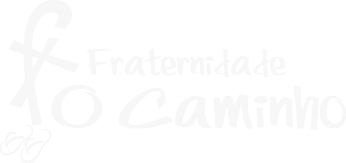 Conteúdo formativo ®
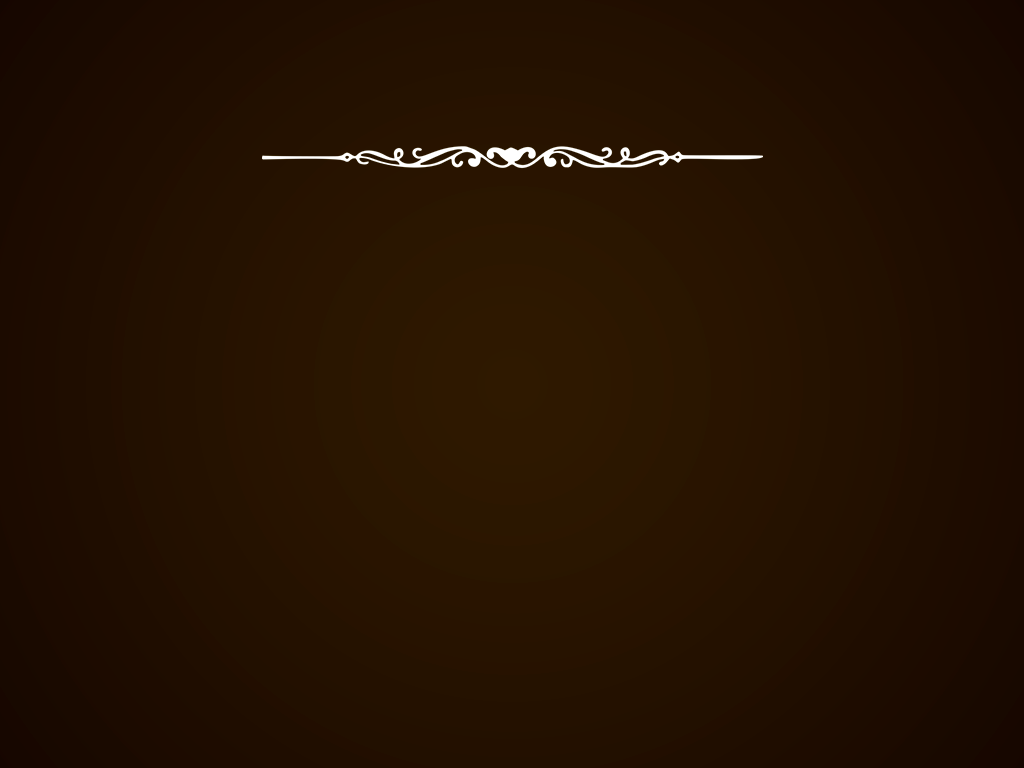 4. A cura das emoções
Devemos deixar que o Senhor toque as feridas do nosso passado, 
começando  precisamente no momento da concepção. 
Quantas crianças nascem hoje e que foram concebidas 
numa atmosfera diferente do amor. 

Isso deixa marcas que continuam a influir sobre ela 
e também no seu caráter, uma vez adulta.
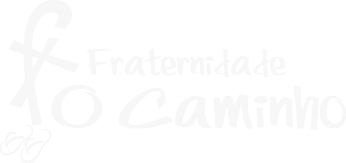 Conteúdo formativo ®
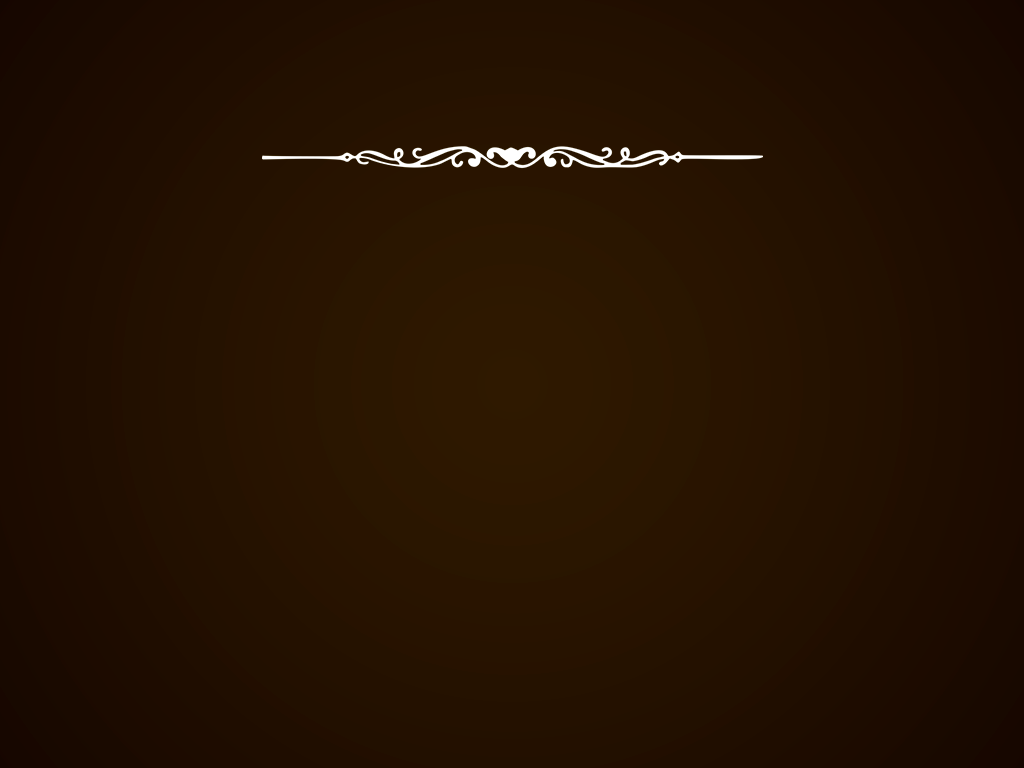 4. A cura das emoções
Todo o passado pode influenciar no nosso presente. 
Por exemplo: se no momento do nascimento, 
o pai ou a mãe rejeita a sexualidade da criança,
neste momento o neonato não se sente aceito. 

A maioria dos psicólogos afirma que muitas pessoas não conseguem aceitar 
sua identidade sexual, precisamente por alguns fatos 
que aconteceram no momento do nascimento.

Lembre-se: O perdão ou a falta dele, está na base de cada cura interior.
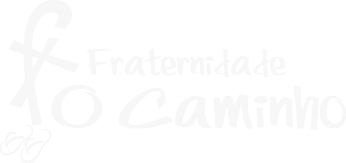 Conteúdo formativo ®
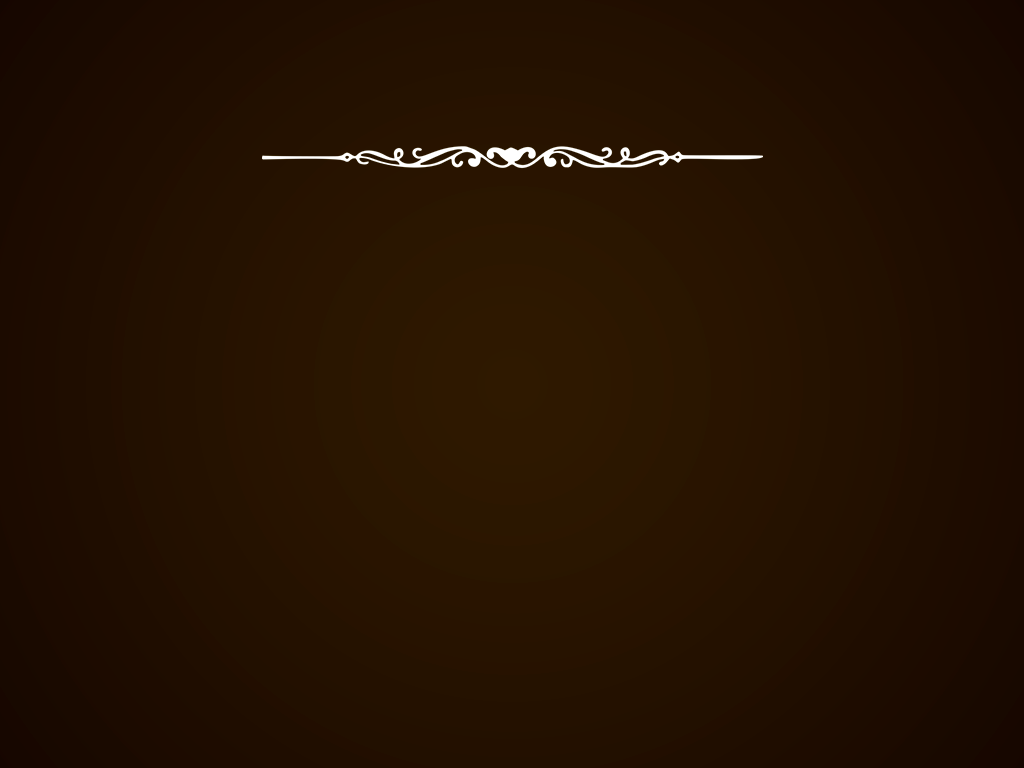 5. Oração para curar os canais da mente
Peçamos ao Espírito Santo que ilumine cada canal da mente 
que está com as áreas afetadas.

1º canal: relacionado com tudo o que aconteceu na vida intrauterina > rejeição, medos, sustos que a mãe sofreu, quedas, agressões, etc.

2º canal: hora do parto > sofrimento da mãe, do bebê, cordão umbilical que enrolou no pescoço do bebê, susto do bebê por causa do ar nos pulmões, da luz do ambiente, das palmadas, da limpeza, etc.

3º canal: primeiros dias de vida do bebê > quando dava muito trabalho para os pais, sentindo-se um estorvo.
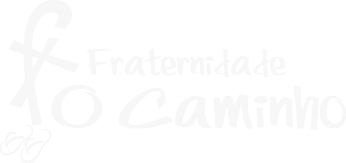 Conteúdo formativo ®
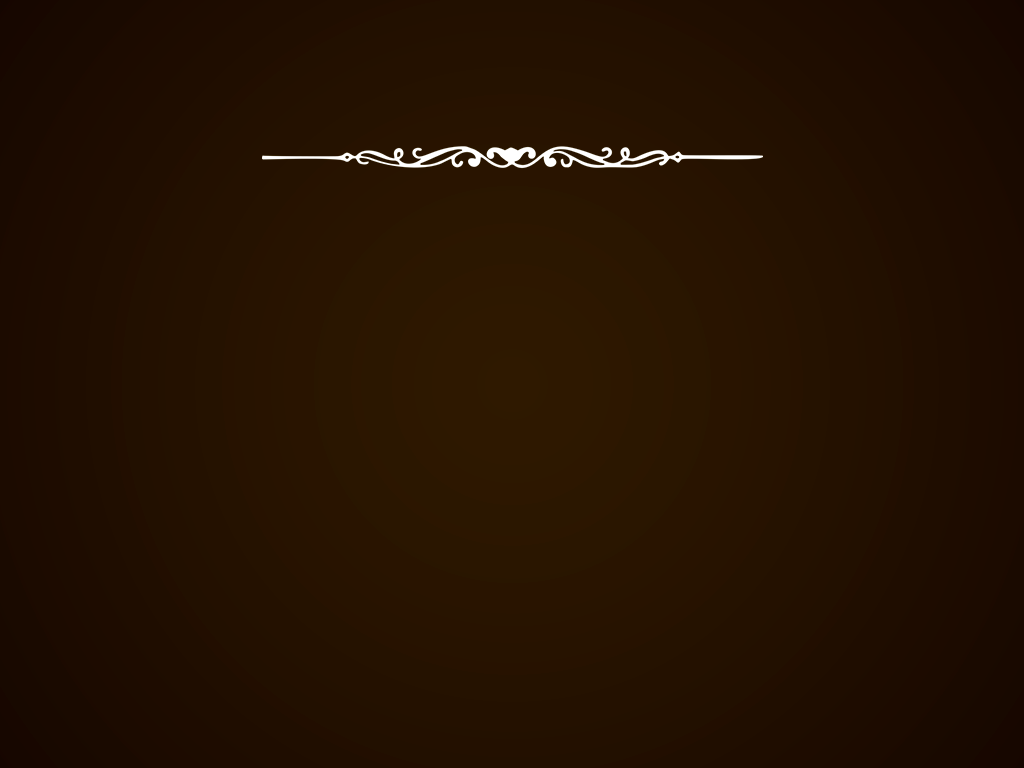 5. Oração para curar os canais da mente
4º canal: primeiros meses e primeira infância > o bebê pode ter tido a falta do colo da mãe, solidão, tristeza, falta de carinho.

5º canal: é relacionado com o sentimento de culpa que a pessoa tem > falta de autoestima, a auto piedade, falta de perdão aos outros e à si mesmo.

6º canal: canal da fé > pedimos ao Espírito Santo que ilumine totalmente este canal.
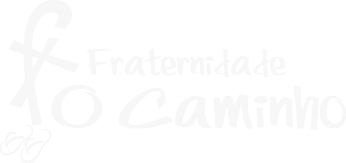 Conteúdo formativo ®
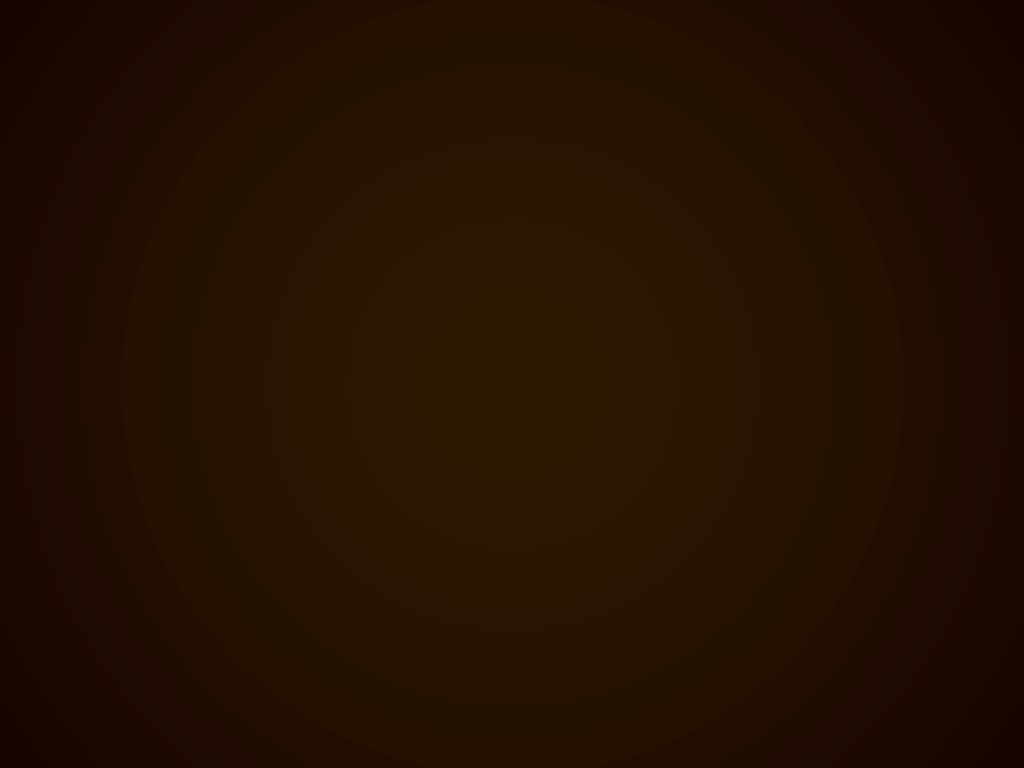 REFERÊNCIAS BIBLIOGRÁFICAS
 
A Intercessão dos Santos – Veritatis Splendor 
Apostilas (Martins e RCC)
Bíblia Ave Maria, Bíblia do Peregrino.
Batalha Espiritual – Pe. Gilson Sobreiro, PJC
Carta apostólica INDE A PRIMIS (“Desde os primeiros”) do Papa João XXIII - O Culto Do Preciosíssimo Sangue De Jesus Cristo.
Carismas Para o Nosso Tempo – Pe. Alírio José Pedrini, SCJ
Catecismo da Igreja Católica – CIC
Cura do Mal e Libertação do Maligno – Frei Elias Vella
Honremos o Sangue de Jesus – Por Pe. Jonas Eduardo, MIC
Introdução aos Carismas – Benigno Juanes, SJ
O Despertar Dos Carismas – S. Falvo
Os Dons Espirituais – Stephen B. Clark
The Wondwrs Of The Holy Name – Fr. Paul O’Sullivan, O.P.
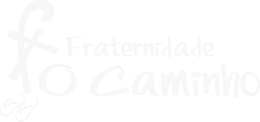 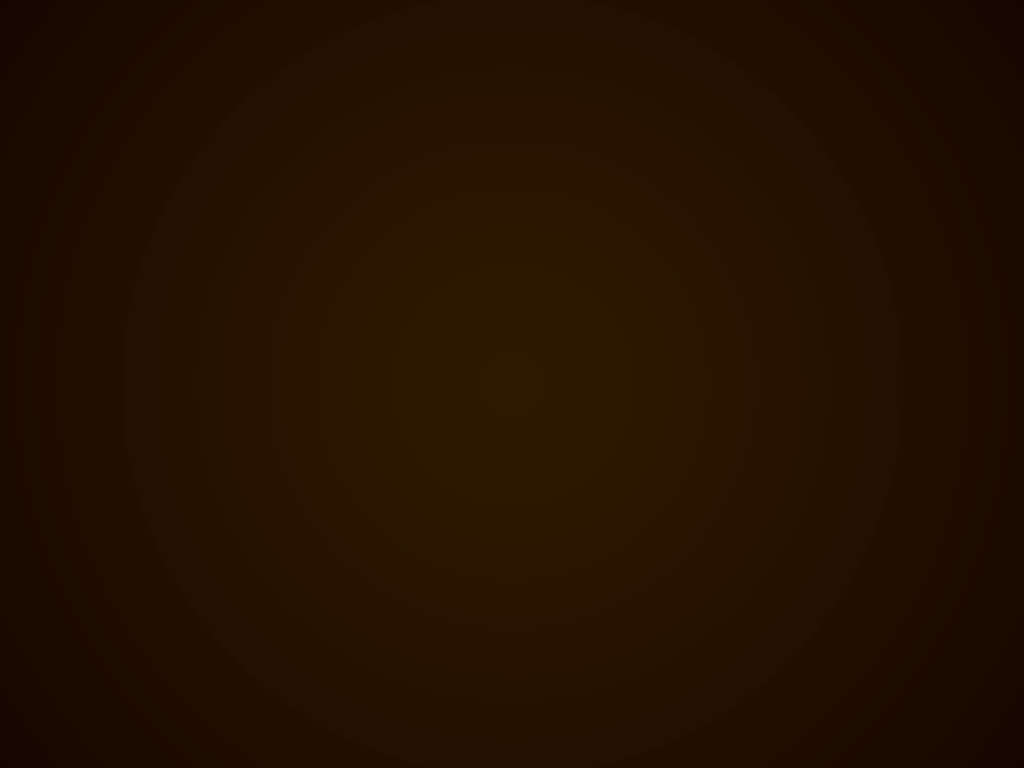 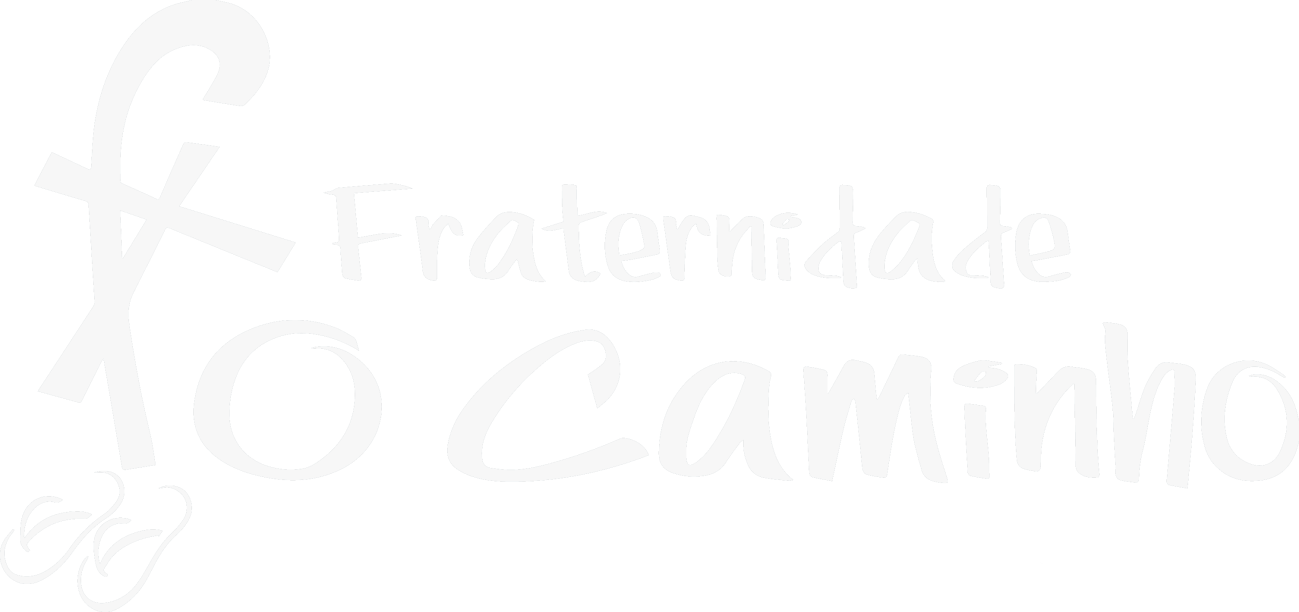 www.ocaminho.org
       contato@ocaminho.org

       Sigam-nos nas redes sociais:
       @fraternidadeocaminho
       Fraternidade O Caminho
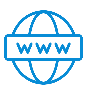 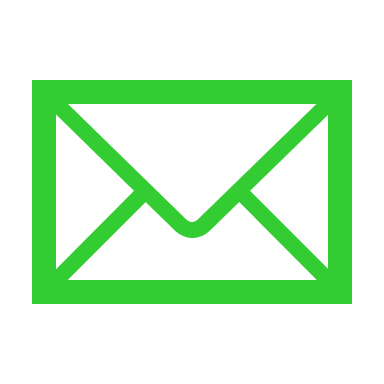 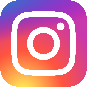 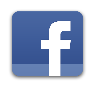 DEUS ABENÇOE!